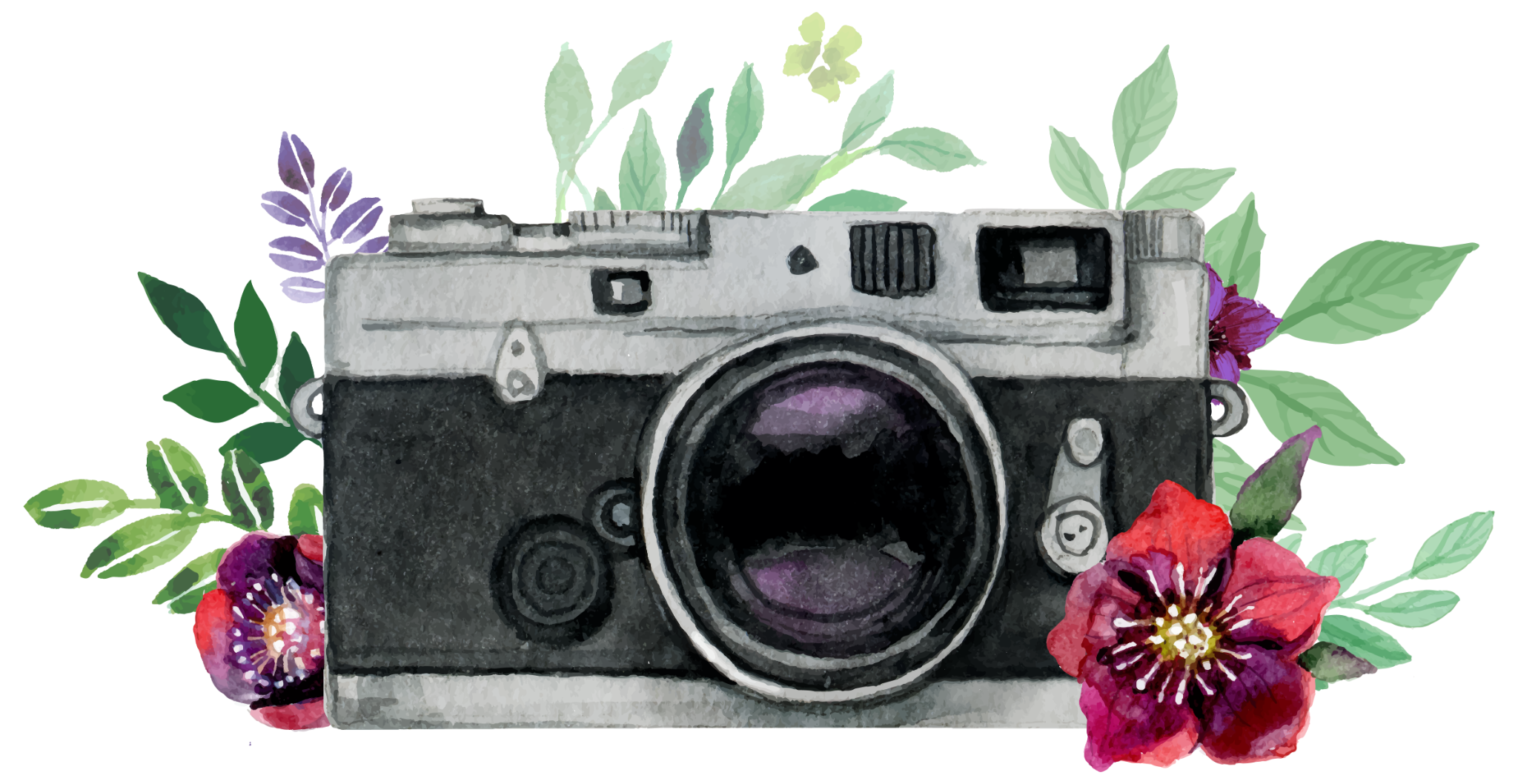 Jenis-jenis Software Video Editor
Setiyo Prajoko)
Jenis-jenis Software Video Editor
Wondershare Filmora




Kelebihan
• Mudah digunakan bahkan untuk pemula sekali pun
• Beragam fitur yang menarik dan canggih
• Harganya sesuai dengan banyaknya kemudahan yang ditawarkan
• Bisa dengan mudah dioperasikan di komputer dengan sistem operasi Windows dan Mac
Kekurangan
• Efek baru hanya bisa diakses pada paket yang berbayar
• Jika ingin membuka semua fitur diperlukan biaya tambahan
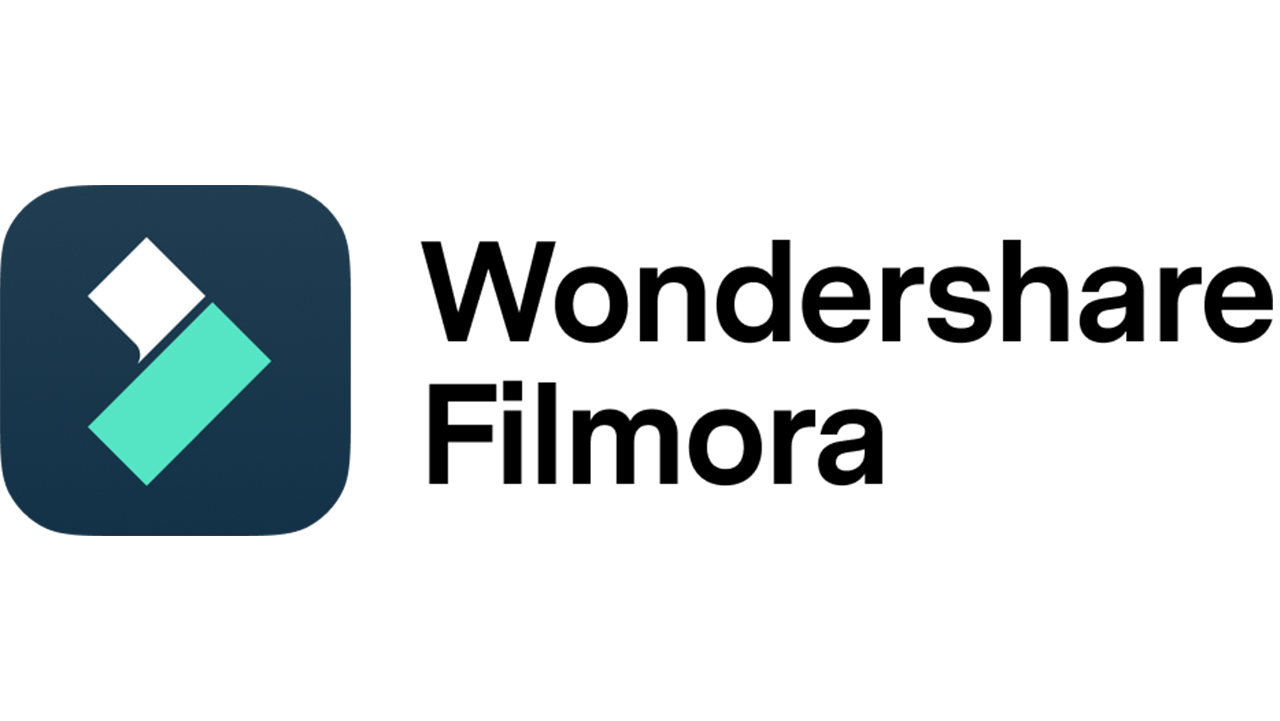 2. Canva




Keunggulan
Memiliki Banyak Stok Video dan Musik Gratis
Editing Video Canva Tanpa Watermark
Mudah Berkolaborasi
3. Kinemaster




Keunggulan
Mudah Digunakan
User Interface Menarik
Fitur Lebih Lengkap
Kekurangan
Kualitas rendering video jelas dibatasi
Selain itu terkadang di beberapa versi aplikasi Kinemaster layer media tidak ada, adanya hanya foto dan gambar saja
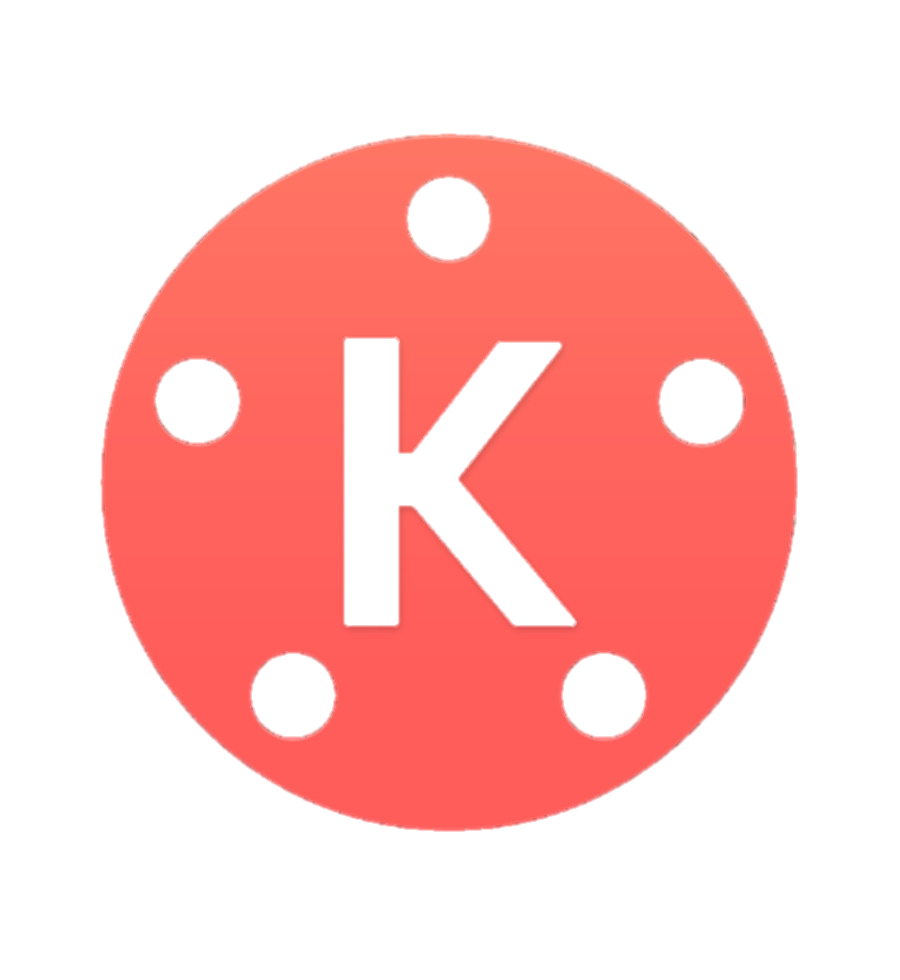 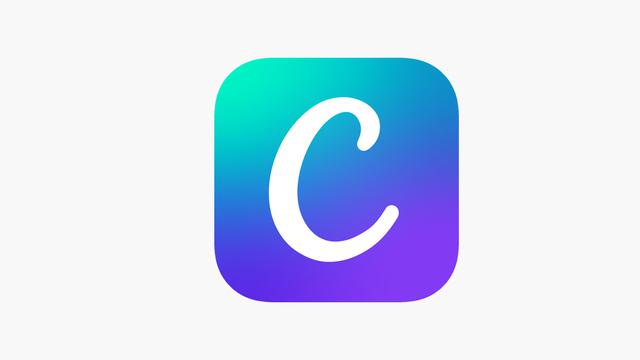 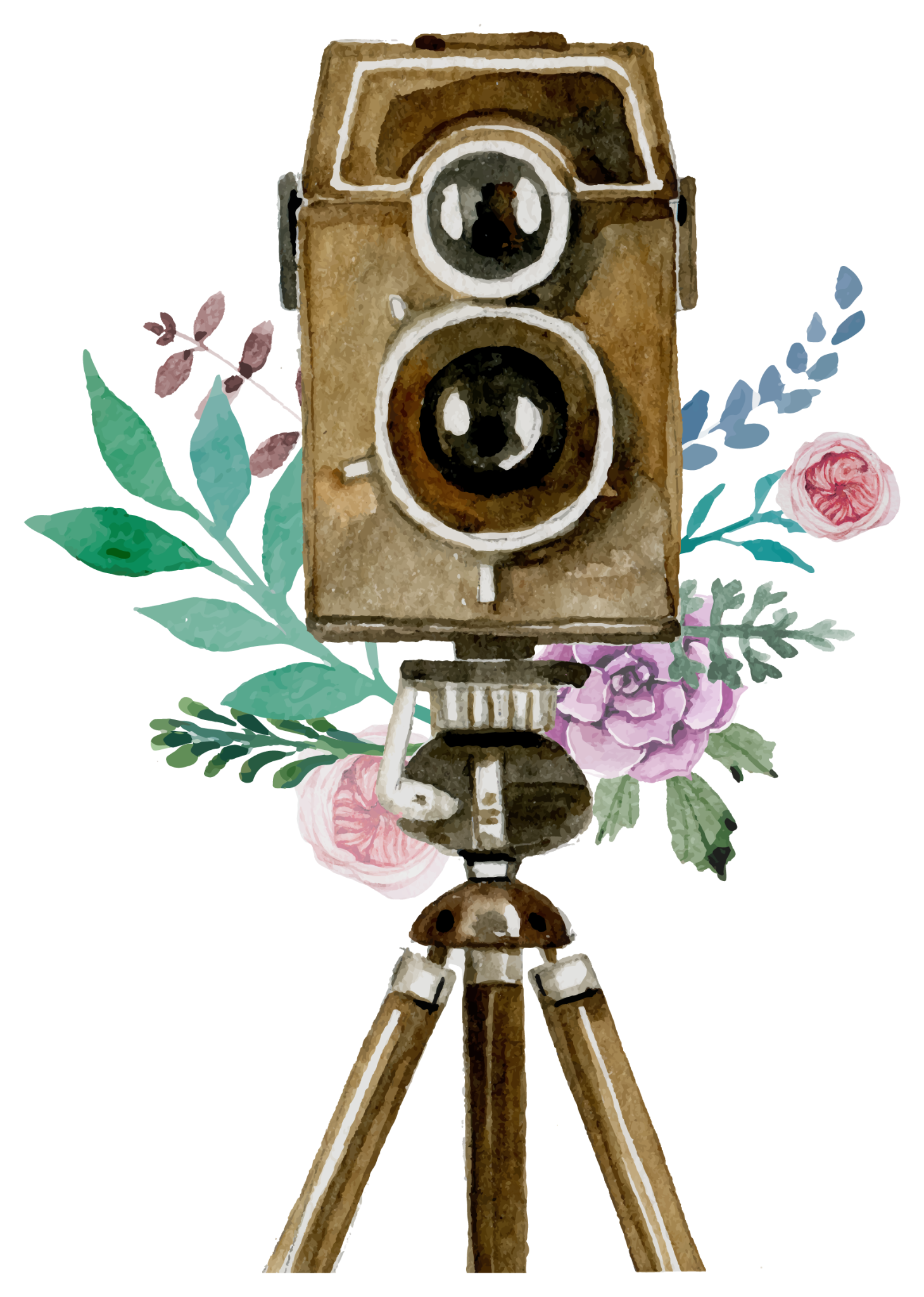 1. Jenis Video Player berbasis PC/Laptop
b. VLC Player
c. Media Player Classic
a. GOM Player
GOM Player (Gretech Online Movie Player) adalah perangkat lunak  yang dapat melihat atau mendengarkan berkas (file) video dan suara yang dapat diberikan efek khusus. GOM Player telah menyediakan codec yang cukup untuk menjalankan file video atau audio sehingga tidak perlu repot-repot mencari codec satu persatu secara manual.
VLC Media Player merupakan perangkat lunak (software) pemutar beragam berkas (file) multimedia, adun video maupun audio dalam bermacam format, seperti MPEG, DivX, Ogg. Di balik tampilan programnya yang sederhana, pemutar berkas multimedia ini dilengkapi dengan beragam fitur tambahan, seperti kemampuan subtitle, tag format, konversi, filter, skin, dapat dioperasikan menempuh bermacam interface, tersedia dalam bahasa Indonesia, dan sedang banyak lagi.
Media player classic merupakan software yang digunakan untuk memutar file multimedia, audio dan video. Media Player Classic memilki dukungan terhadap berbagai codec multimesia, seperti DS Audio, AC3, MPEG, VCD, SVCD, dan masih banyak lagi. Medi Player Classic berfokus pada fitur pemutaran video, namun tetap mendukung pemutaran File-file berjenis Audio.
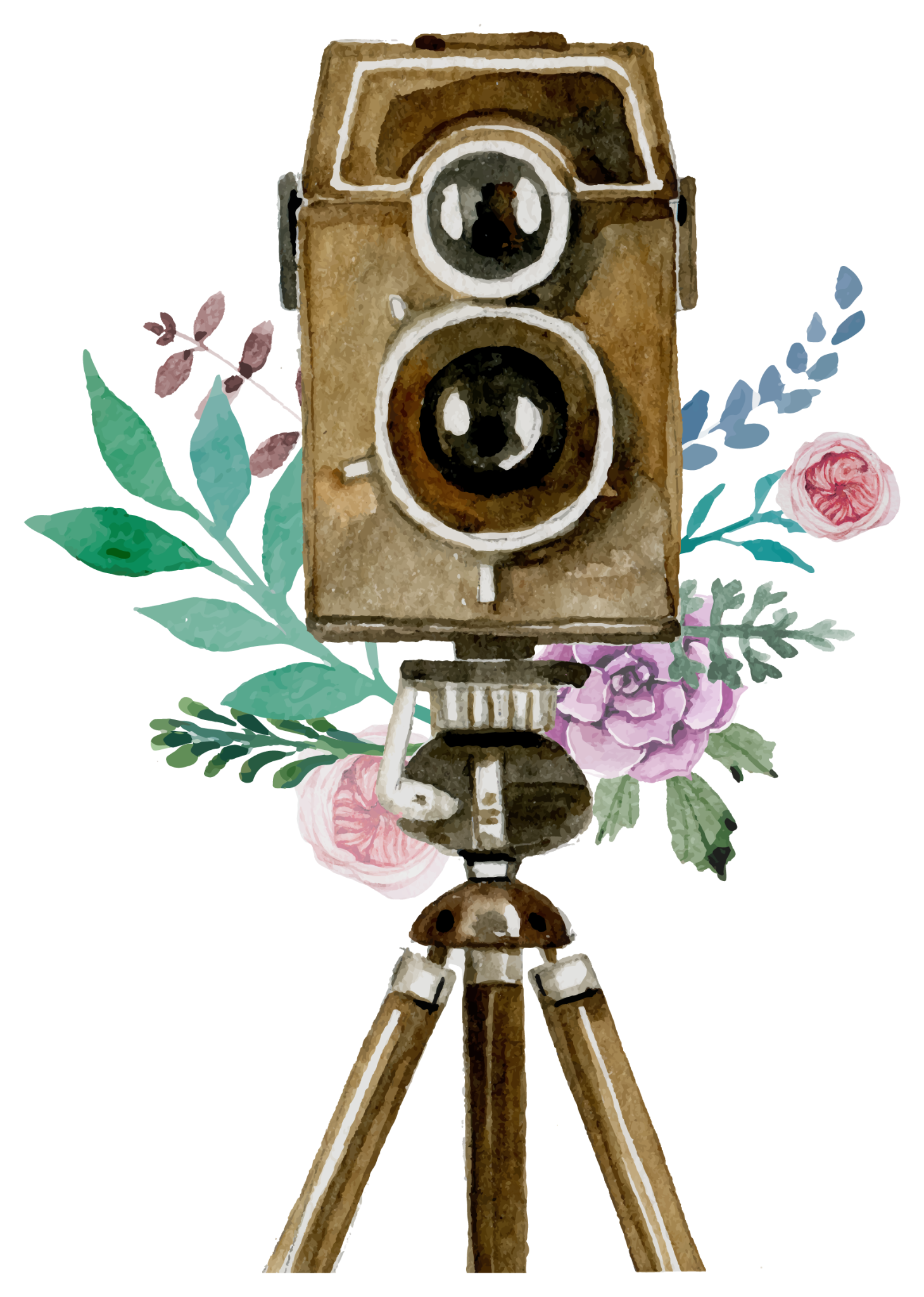 Jenis Video Player berbasis PC/Laptop
e. PotPlayer
d. KM Player
MPlayer adalah sebuah pemutar file audio/video yang mendukung begitu banyak codec dan format file.dengan KMPlayer ini, kita tidak perlu meng-install codec-codec lagi jika ingin memainkan audio dan video, karena KMPlayer ini mendukung sangat banyak codec-codec yang diperlukan untuk keperluan pemutar audio dan video, seperti VCD, DVD, AVI, MPEG-1/2/4, WMV, RealMedia, QuickTime dan juga beberapa format file lainnya.
PotPlayer adalah Software Multimedia Video Player gratis dengan codec terintegrasi. Aplikasi ini memberikan dukungan untuk semua ekstensi video modern. Pemutar ini juga mendukung perangkat TV Digital, Webcam, Analog, siaran langsung dan banyak lagi.
2. Jenis-jenis video player berbasis android
c. VLC Media Player
a. MX Player
b. BS Player
MX Player adalah aplikasi pemutar video yang memungkinkan pengguna melihat hampir semua film atau klip, terlepas dari formatnya, langsung di layar Android. Salah satu hal yang paling menarik tentang MX Player adalah susunan kontrol gerakannya yang besar yang memberi pilihan untuk melakukan hampir semua hal dengan cara pintas manual.
Perangkat lunak ini mampu memutar video HD, bekerja dengan playlist, menyesuaikan kecepatan menonton video, melakukan screen capture, dll BSPlayer memungkinkan pengguna untuk memutar ulang dan men-download video dari layanan YouTube.
Pemutar media VLC adalah pemutar audio dan video yang paling stabil, fleksibel dan ringan saat ini, terutama jika dibandingkan dengan yang lain yang akan memainkan format yang tidak biasa setelah mengunduh codec, atau hanya menolak untuk memainkan sesuatu.
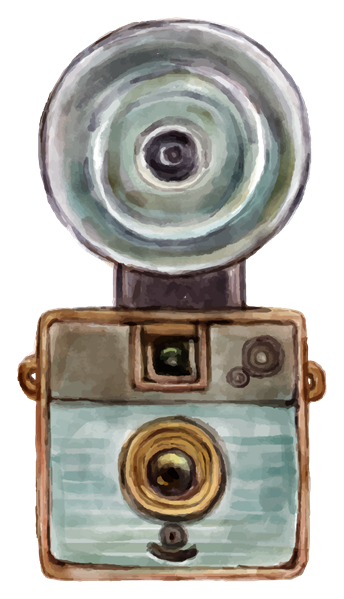 2. Jenis-jenis video player berbasis android
d. PlayerXtreme Media Player
e. PlayerXtreme
Pemutar video semua format ini banyak digunakan untuk iPad dan iPhone, namun juga tersedia untuk Android. Berbagai keunggulan ditawarkan oleh PlayerXtreme Media Player, yaitu mampu mendukung berbagai format file, seperti 3GP, ASF, M2P, MP4, MOV, MPG, MPEG, OGV, dan masih banyak lainnya.
PlayerXtreme Media Player, Pemutar Audio lintas platform paling populer, Pemutar Video, Pemutar Film, dan Pemutar Streaming Online kini tersedia di Google Play Store. Dengan Pemutar Media Gratis ini pengguna dapat menonton video, film, mendengarkan musik, dan banyak lagi, dalam format apa pun, dengan hasil audio dan video yang memukau saat bepergian dari mana saja, bahkan jika biasanya tidak diputar atau bahkan disinkronkan dengan Ponsel atau Tablet.
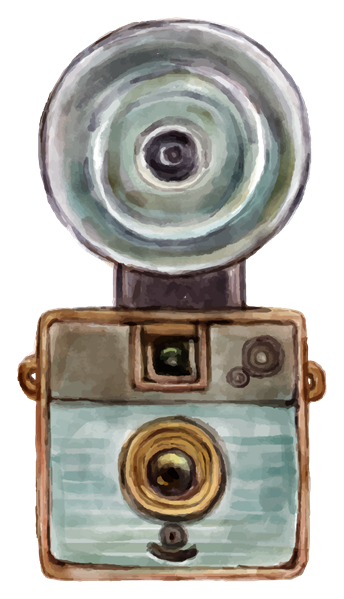 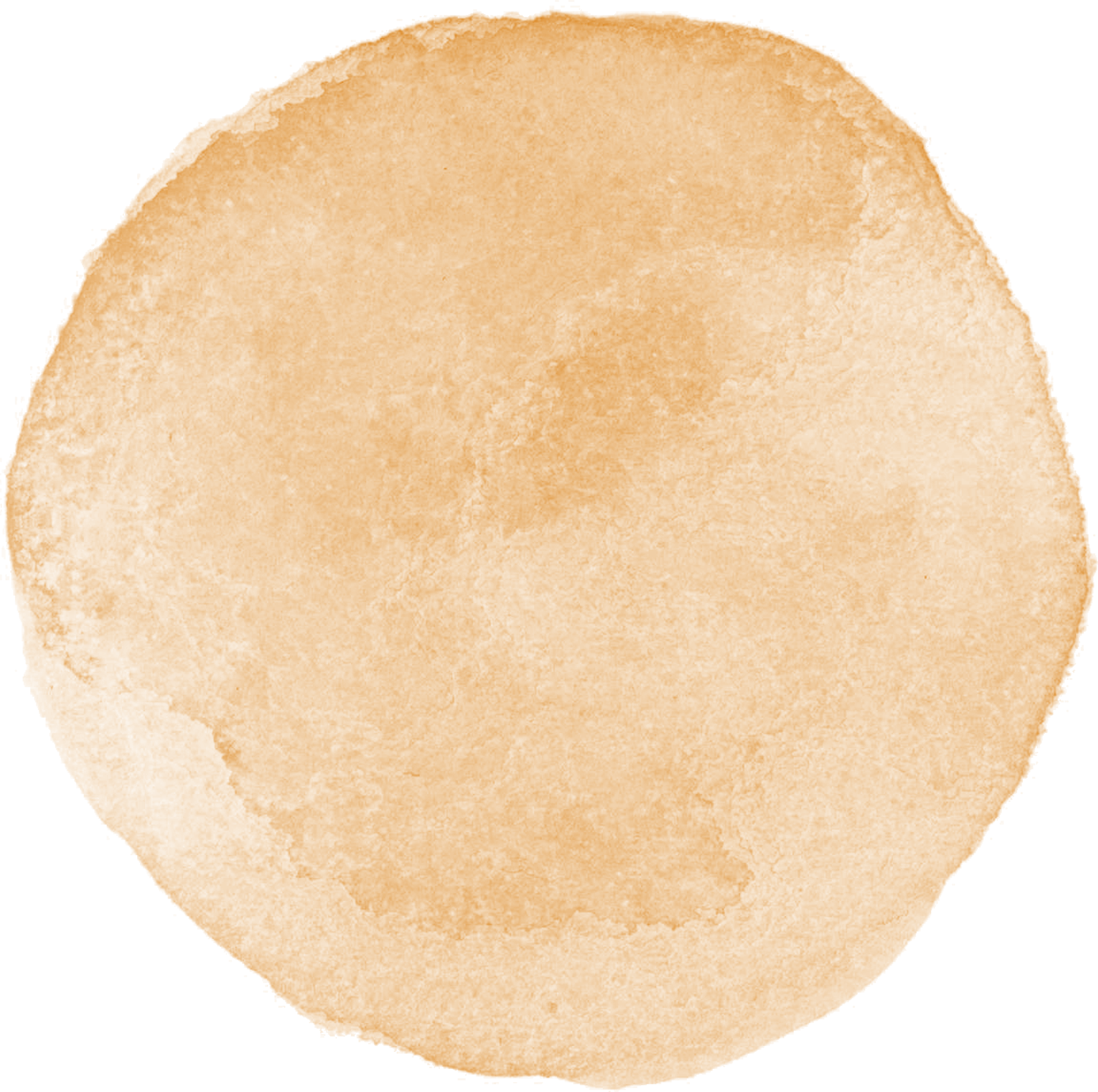 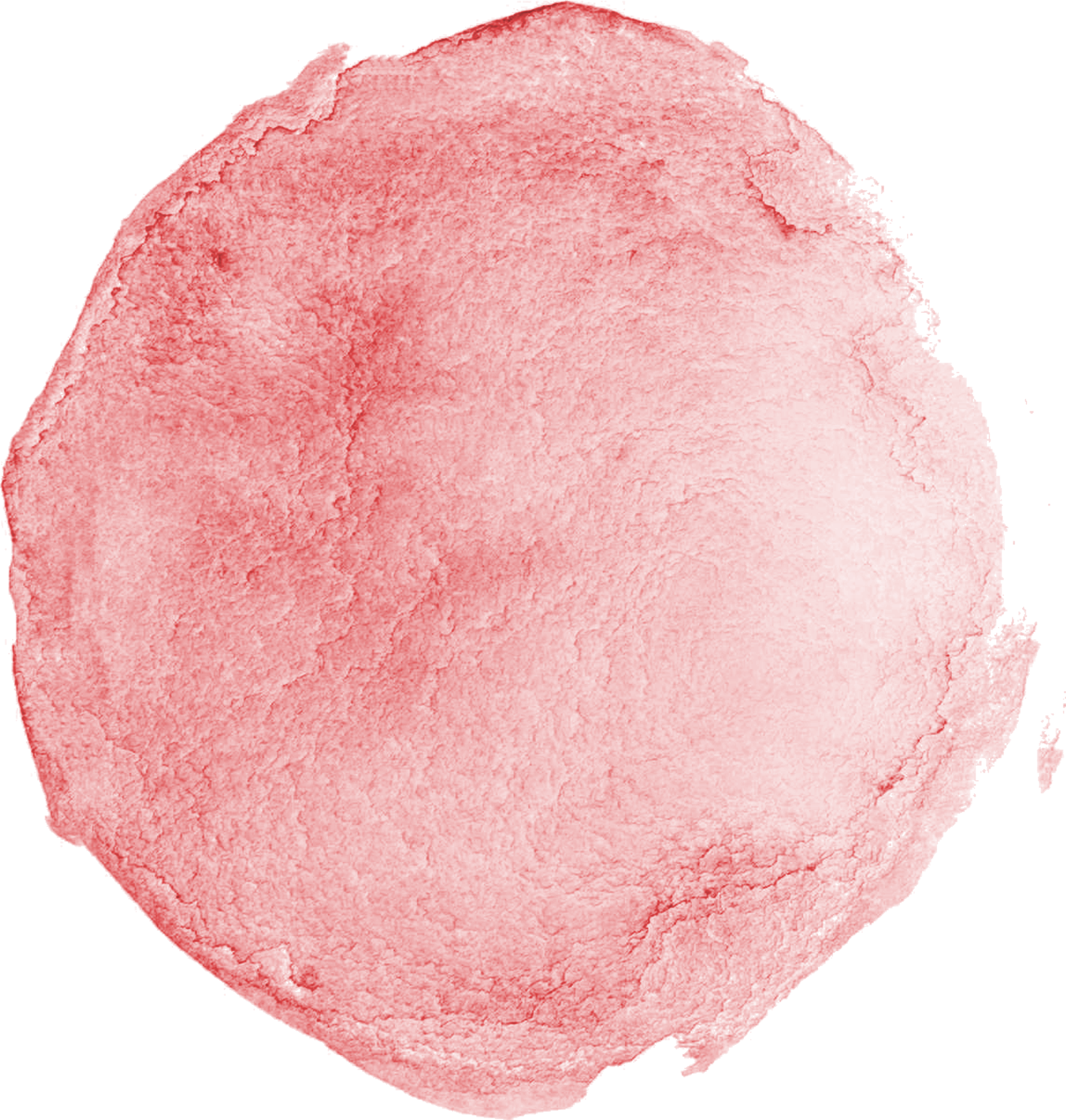 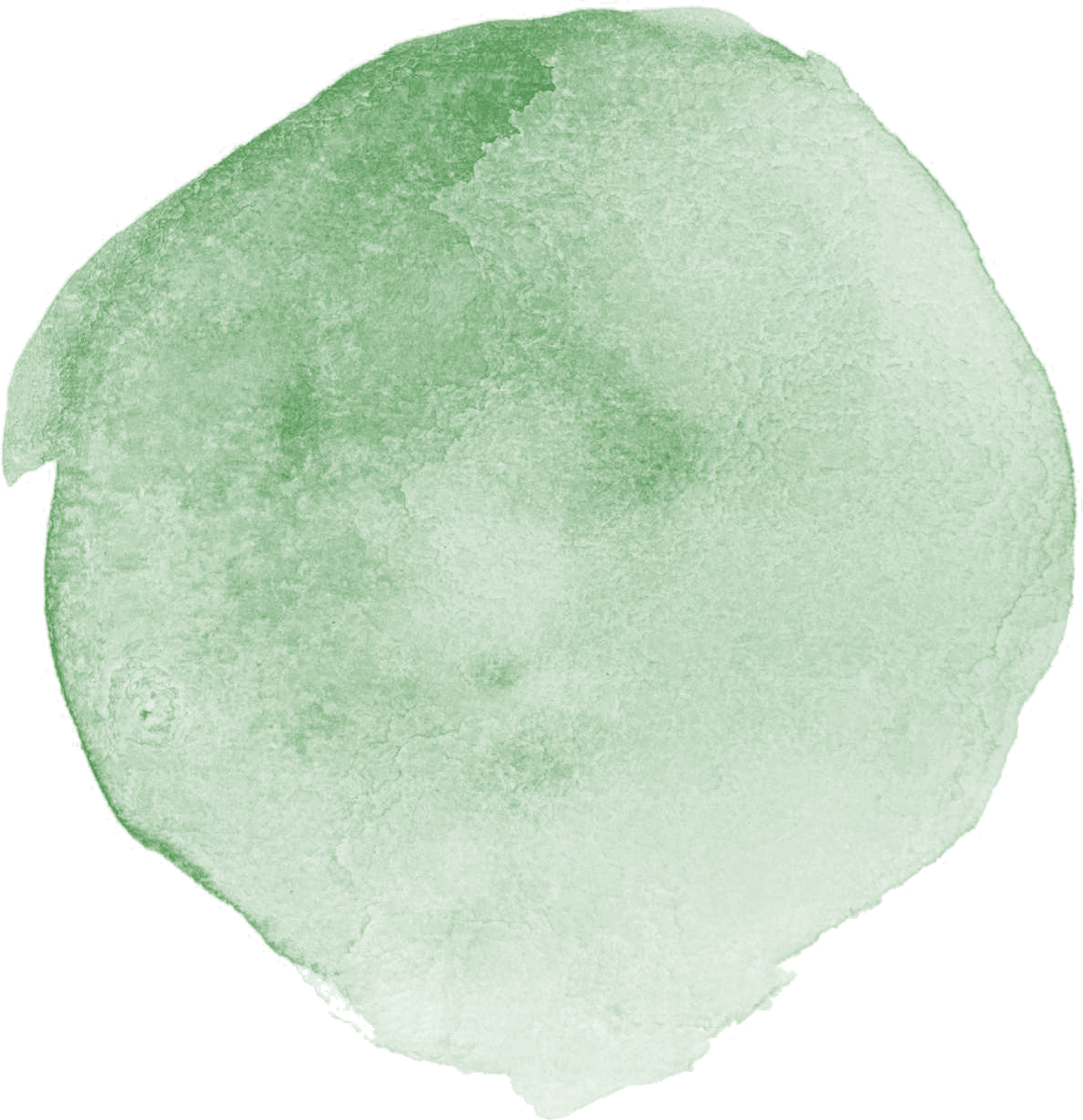 Jenis-jenis Video Player (Kelebihan dan Kekurangan)
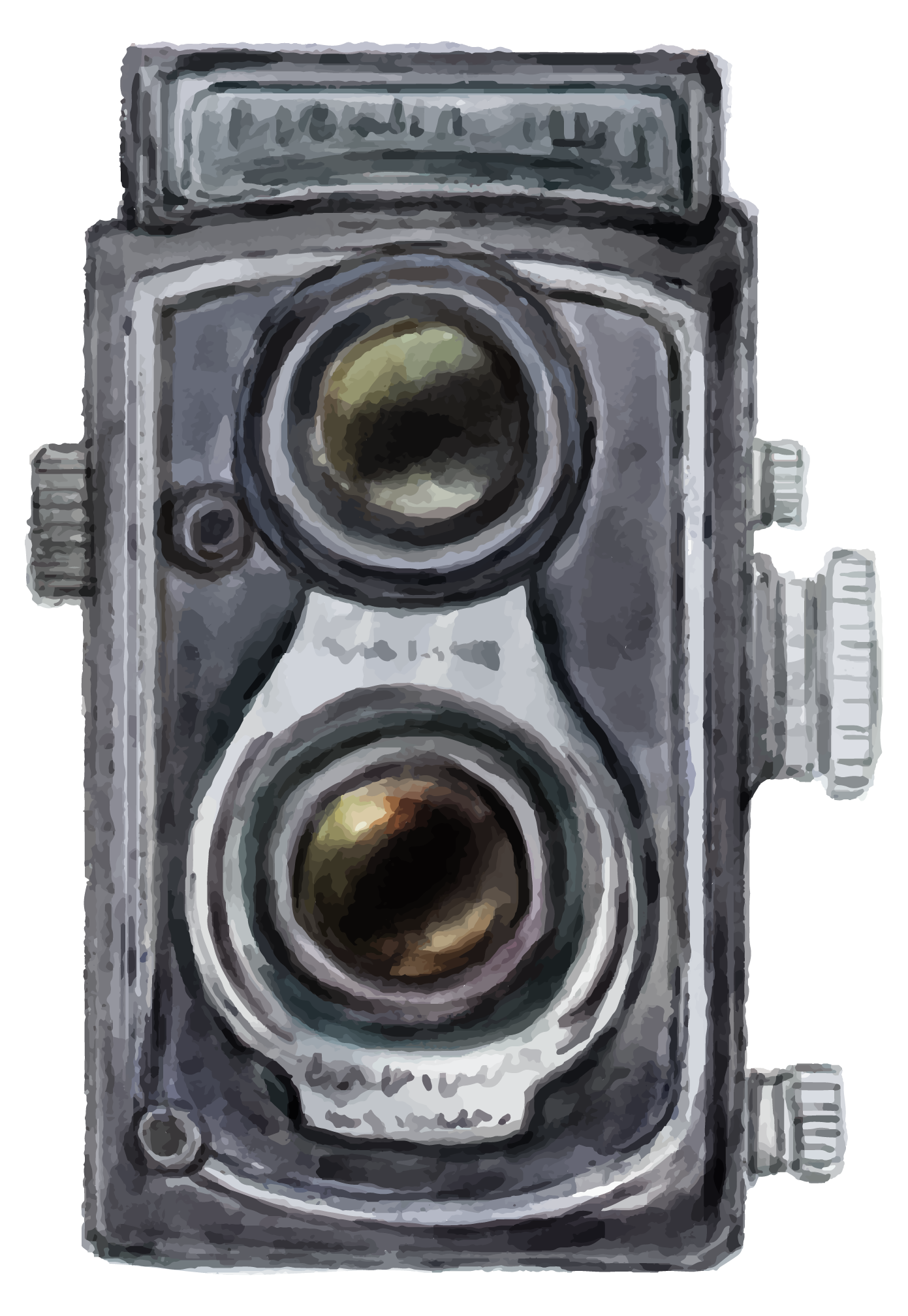 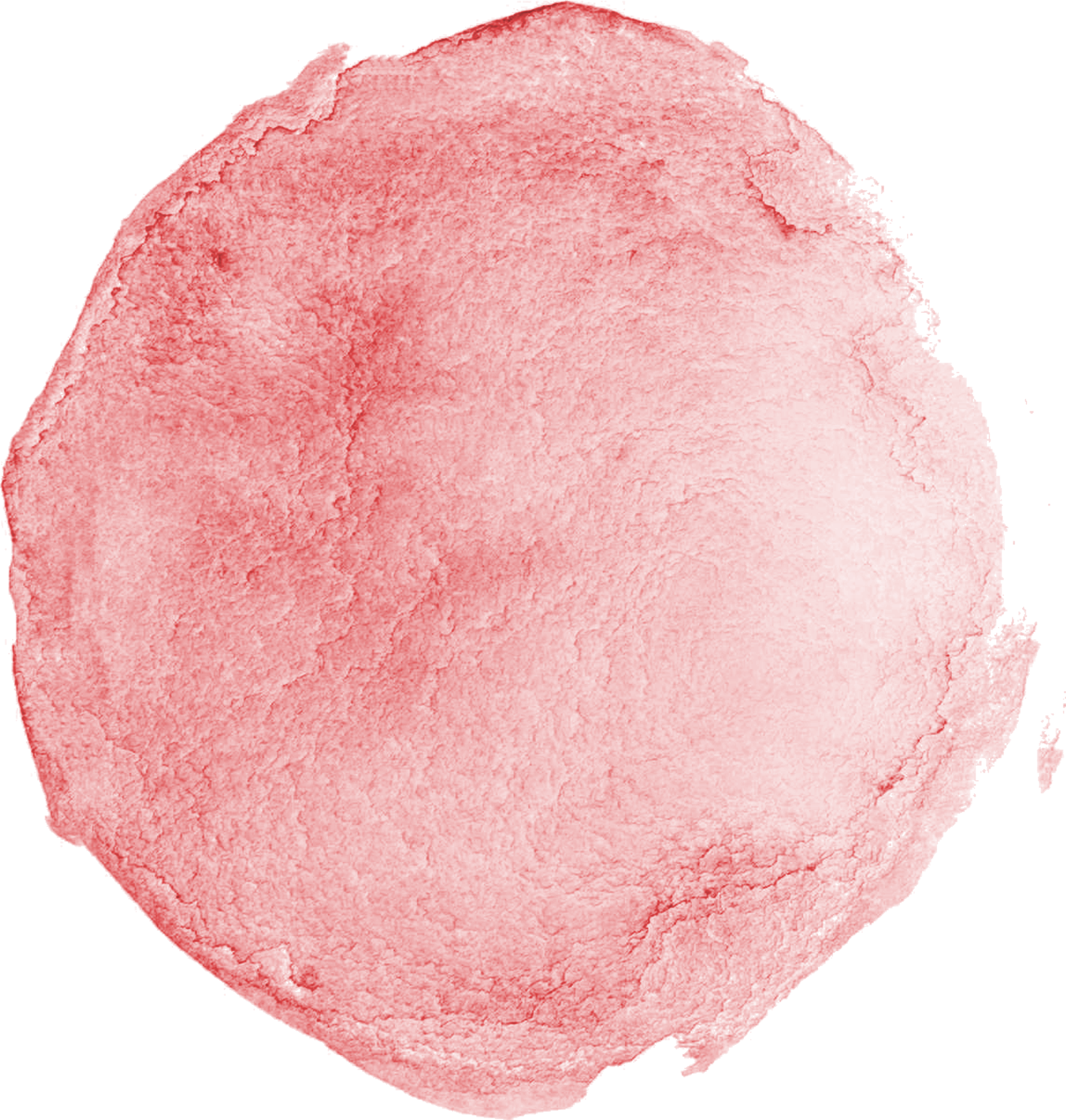 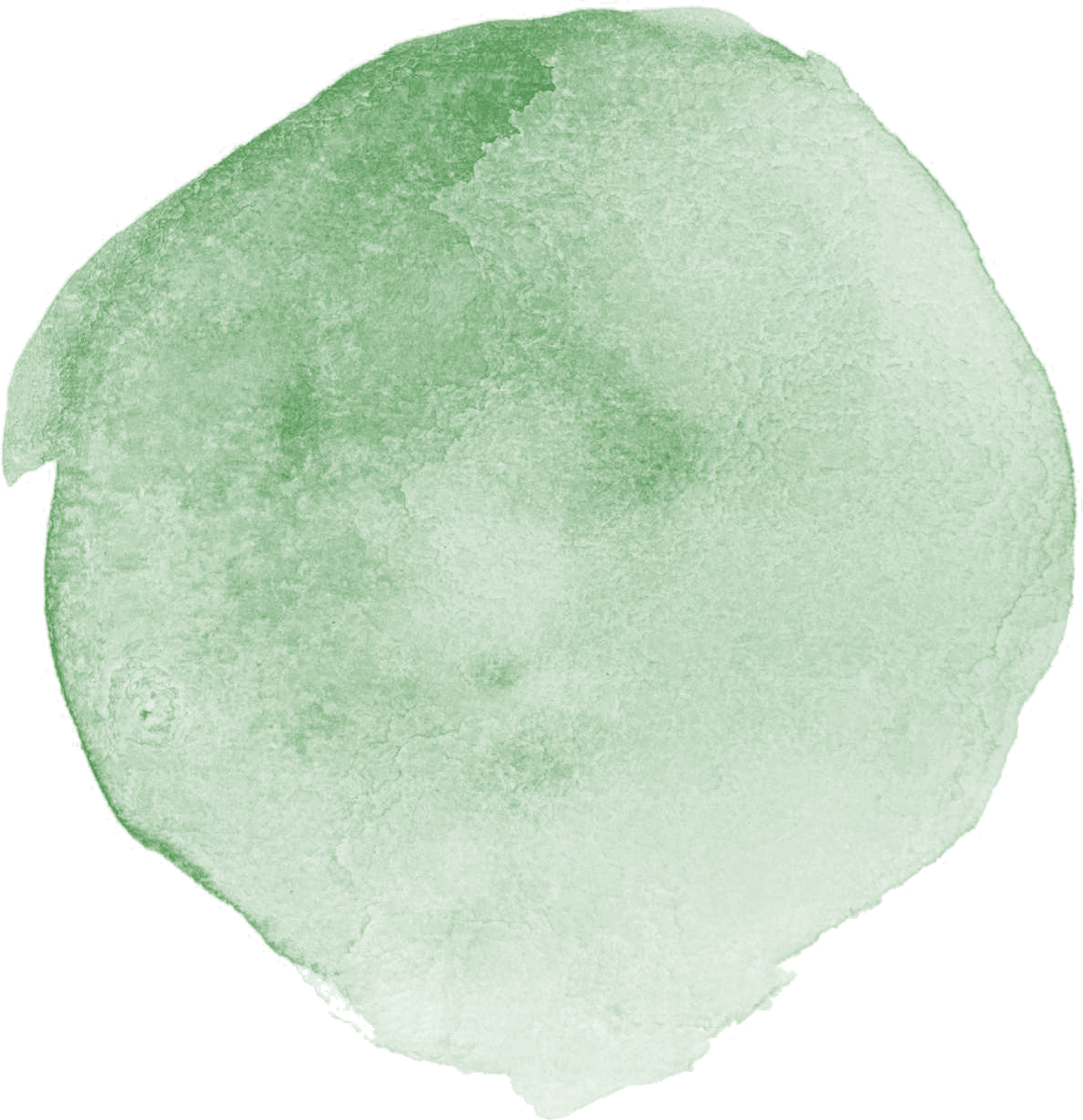 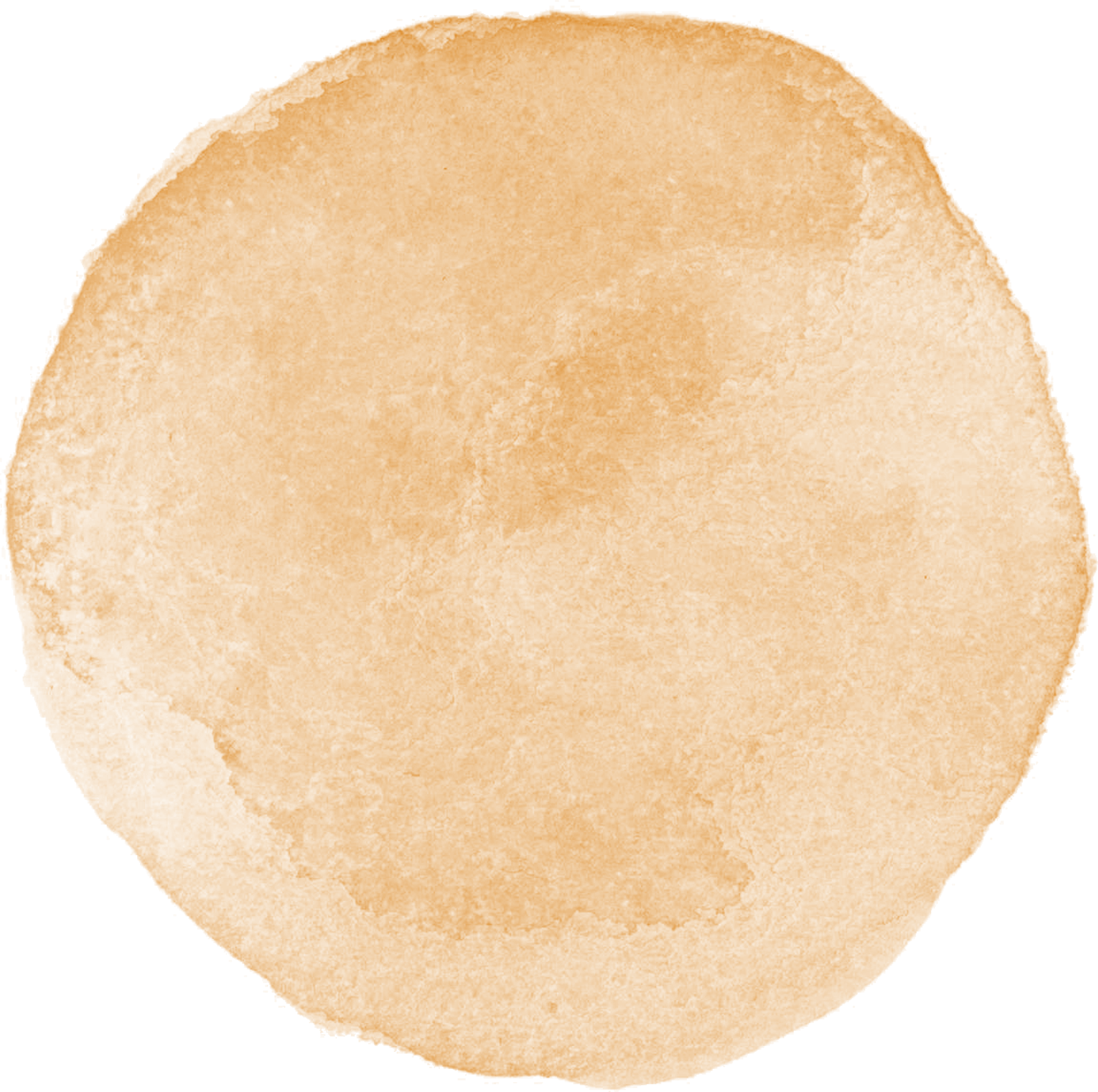 GOM Player
a. Kelebihan dari GOM Player
Fitur mempercepat dan memperlambat subtitle (synchronize)
Equalizaer dalam aplikasi
Fitur pengatur gambar (brightness, contrass, saturation)
Screen capture
Volume bisa mencapai 200%
b. Kekurangan dari GOM Player
Lambat bila digunakan di notebook terutama jika video yang diputar beresolusi besar (full HD)
VLC Player
a. Kelebihan dari VLC Player
Dapat digunakan untuk berbagai tipe protocol streaming tanpa program atau code external
Dapat memutarkan video dari berbagai macam jenis formal audio dan video  Kualitas suara sangat bergema seperti menonton film bioskop
b. Kekurangan dari VLC Player
Keamannya krisis, apat memungkinkan peretas mengakses kompoter anda
Media  Player Classic
a. Kelebihan dari MPC
Mendukung untuk audio popular dan video termasuk format 3GP, AAC, AVCHD, MPEG-4, WMV, dan WMA
Fitur aliran music dan video ke PC lain menjalankan perangkat yang kompatibel di sekitar rumah
Modus Now Playing baru ini merupakan studi di minimalis 
Gratis
Kualitas video lumayan soft
Bisa ganti skin atau themes
b. Kekurangan MPC
Tidak kompitabel dnegan file 3gp
Pengaturan kurang banyak
Kalah bersaing dengan winamp
Usage memory lumayan besar
KM Player
a. Kelebihan KM Player
Dalam datu paket terdapat banyak fitur mulai dari DSP plug-in, vocal remover, fasilitas normalitasi crytality
KM Player memiliki internal time 
b. Kekurangan KM Player
Terkadang subtitle tidak nampak
KM Player kadang tidak menampilkan gambar video
Pot Player
a. Kelebihan PotPlayer
Mendukung pembacaan subtitle oleh suara TIS 
Mendukung pembacaan subtitle oleh NVDA dan JAWS
Dapat langsung membaca subtitle yang tersemat pada video berformat MKV
Program ringan dan stabil
b. Kekurangan PotPlayer
Belum ada update untuk versi windows 10
MX Player
a. Kelebihan MX Player
Decoder perangkat keras
Decoder multi
Easy control
Lock screen mode
b. Kekurangan MX Player
Apabila kualitas video yang diputar melebihi kapabilitas, maka video akan menjadi putus-putus
BS Player
a. Kelebihan BS Player
Bisa memutar video tanpa format RAR secara langsung
Mendukung akselerasi hardware
b. Kekurangan BS Player
Ada iklan yang mengganggu untuk versi gratis
Harga untuk premium cukup mahal
Player Xtreme media Player
a. Kelebihan Player Extreme
Apliaksi sangat ringan dan tidak besar
Mendukung casting ke tv
b. Kekurangan Player Extreme
Membutuhkan banyak izin akses ke smartphone
Praktik Editing Menggunakan Software Kinemaster
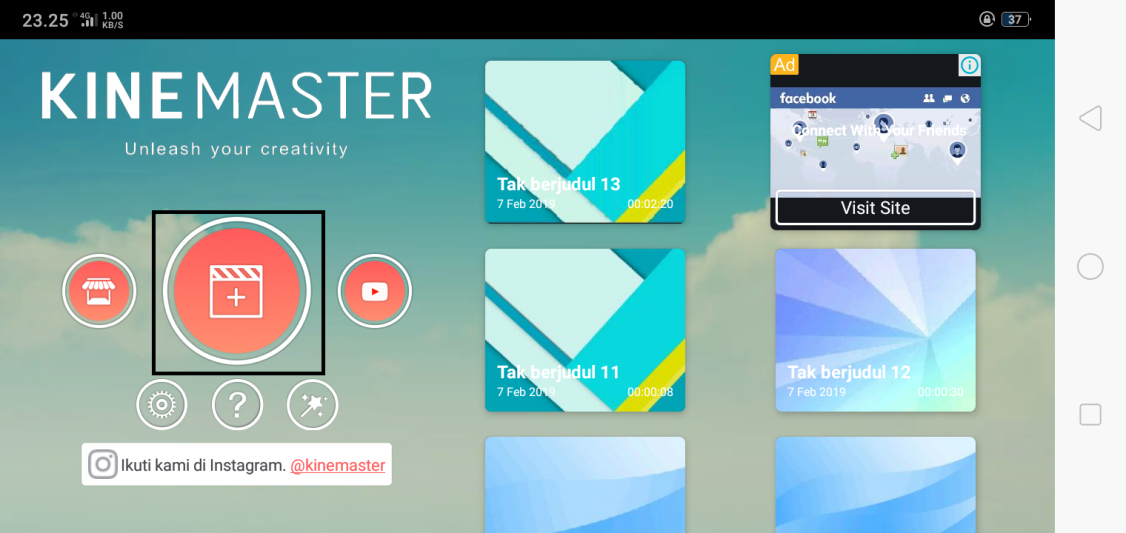 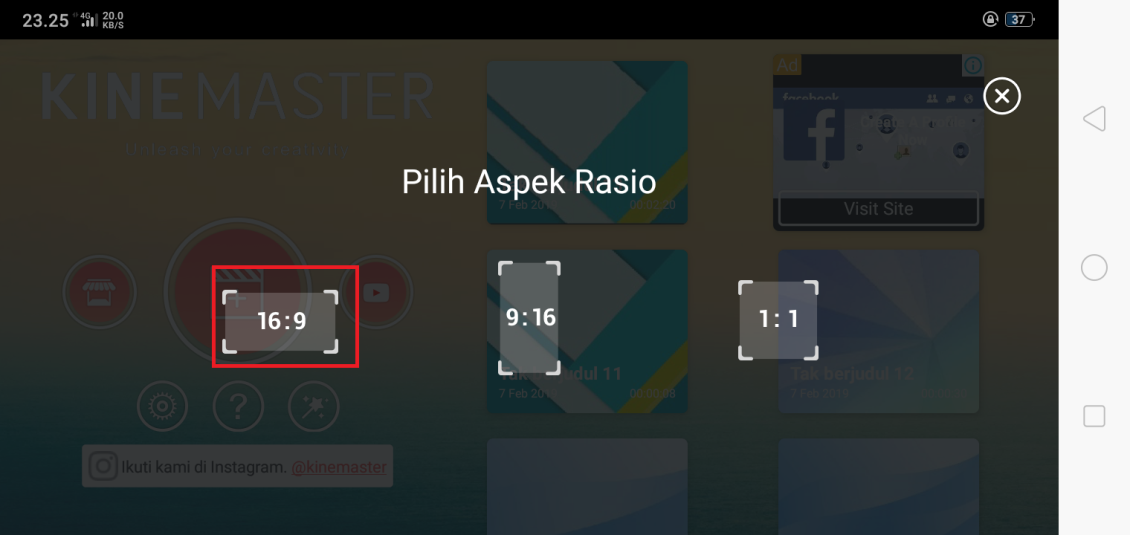 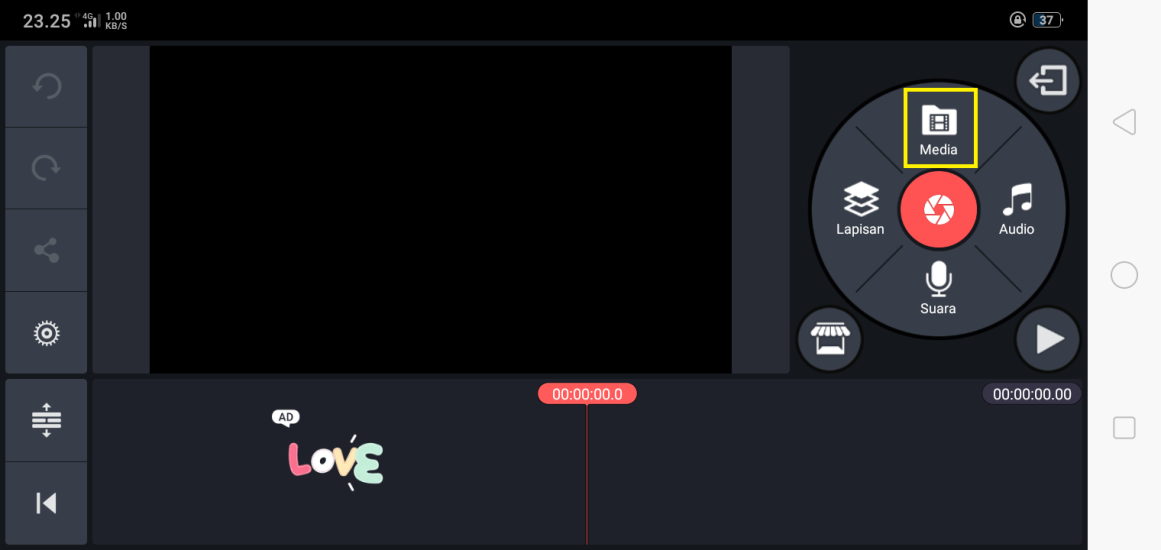 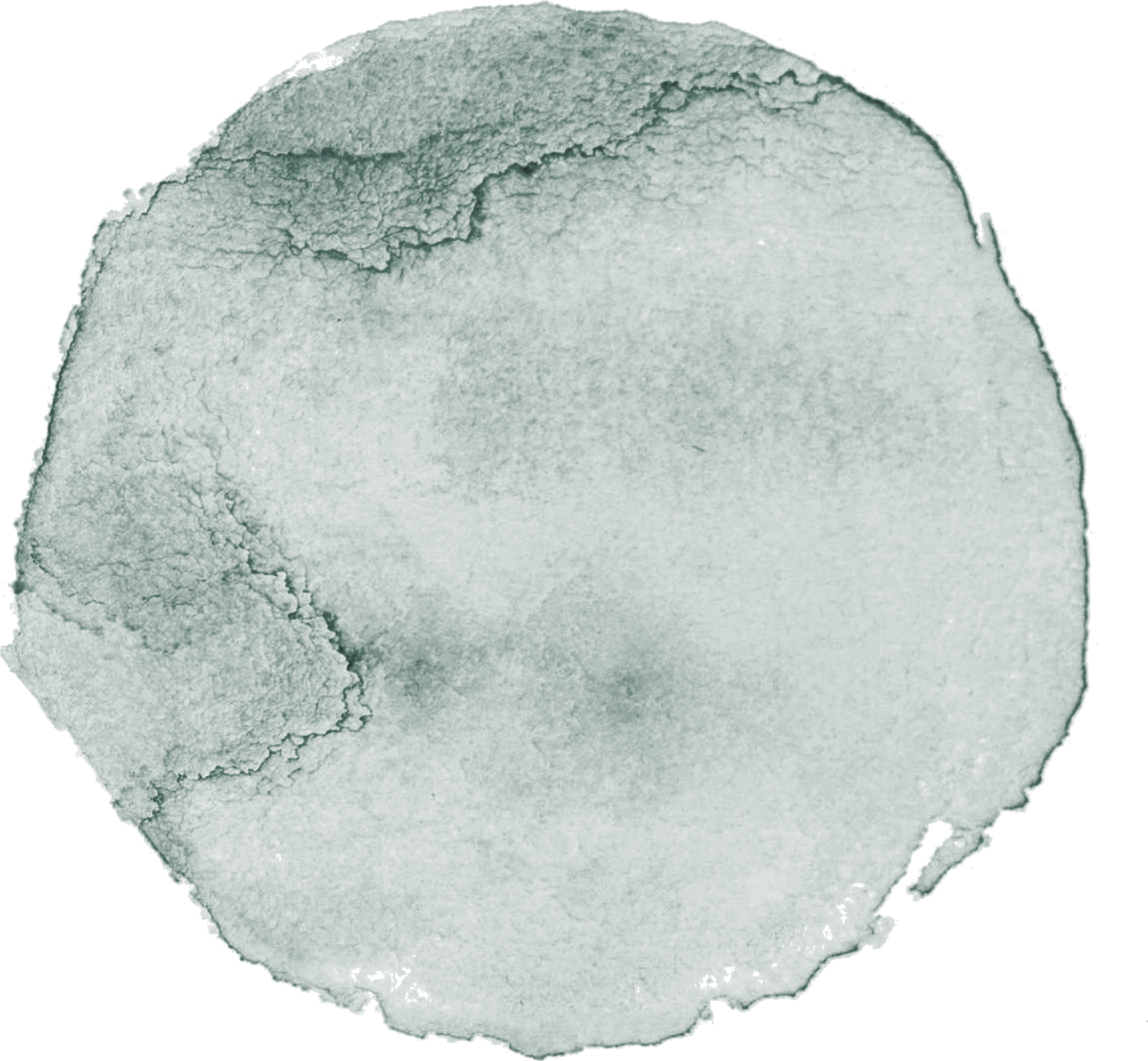 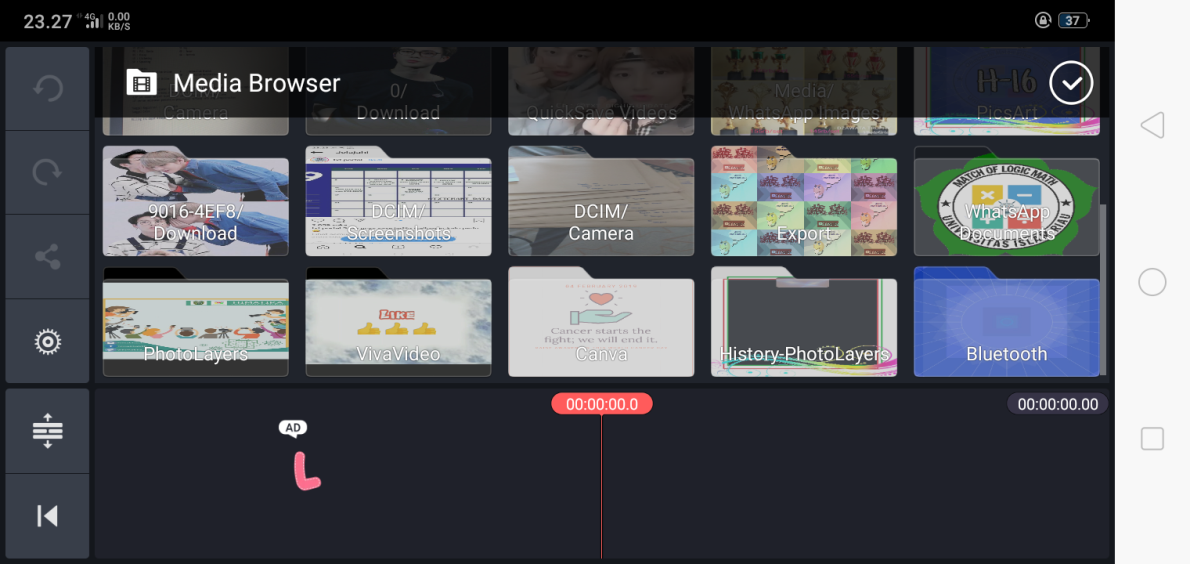 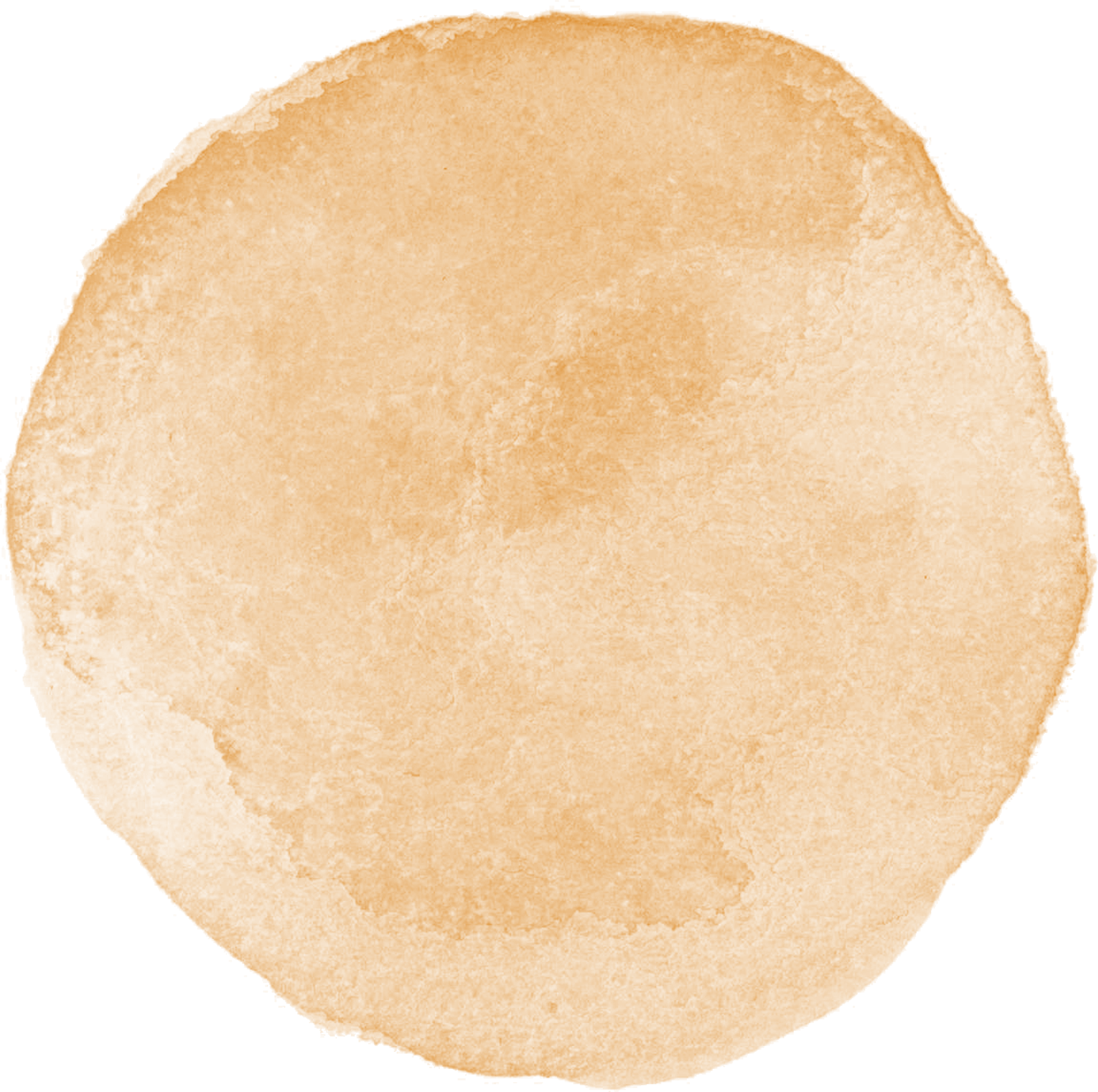 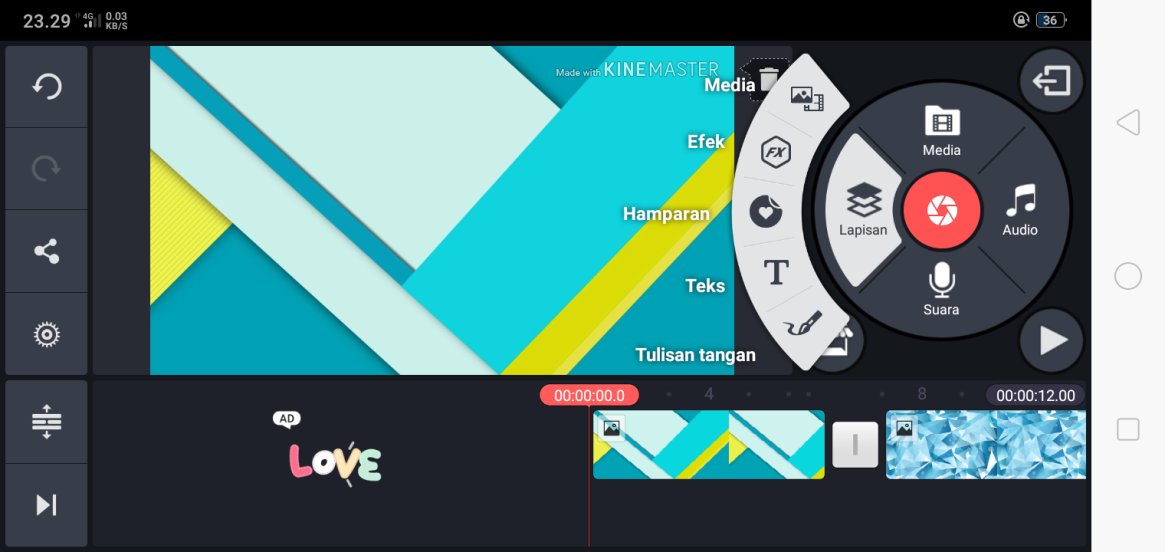 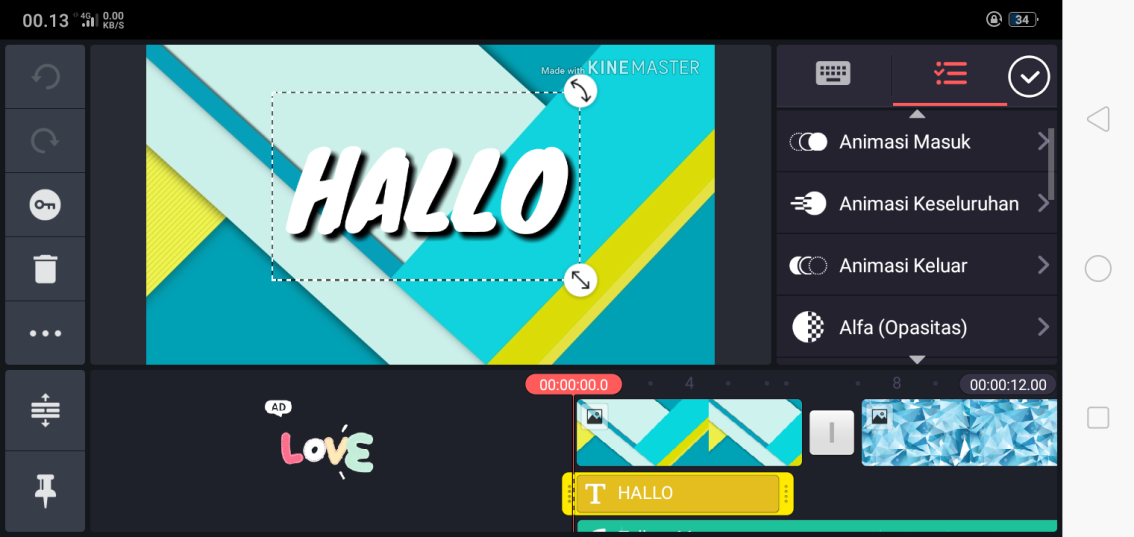 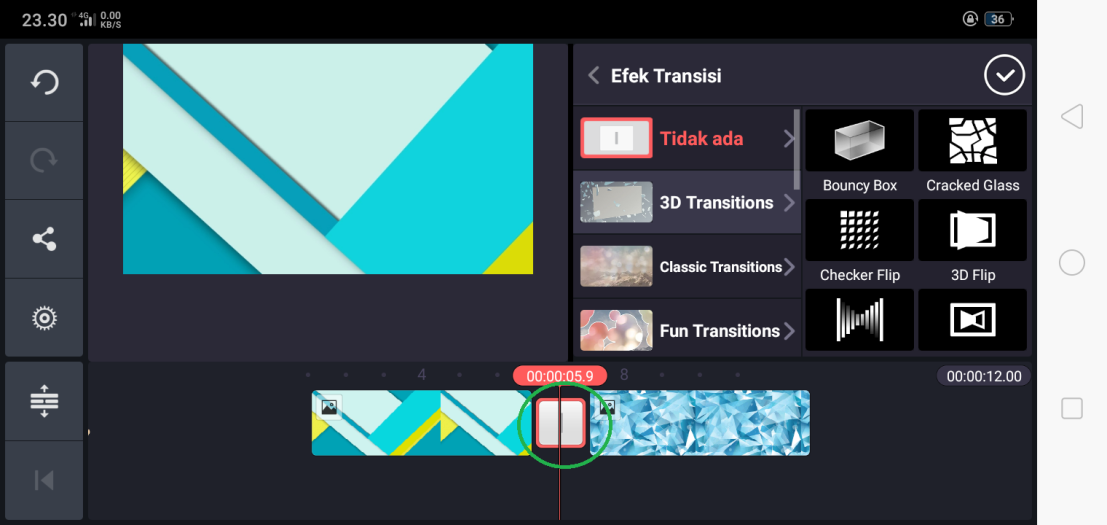 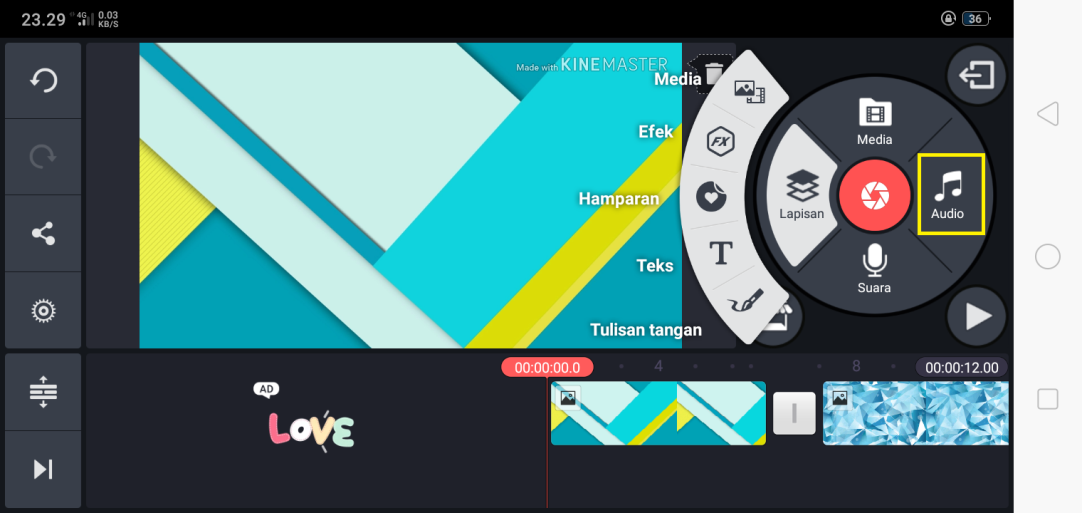 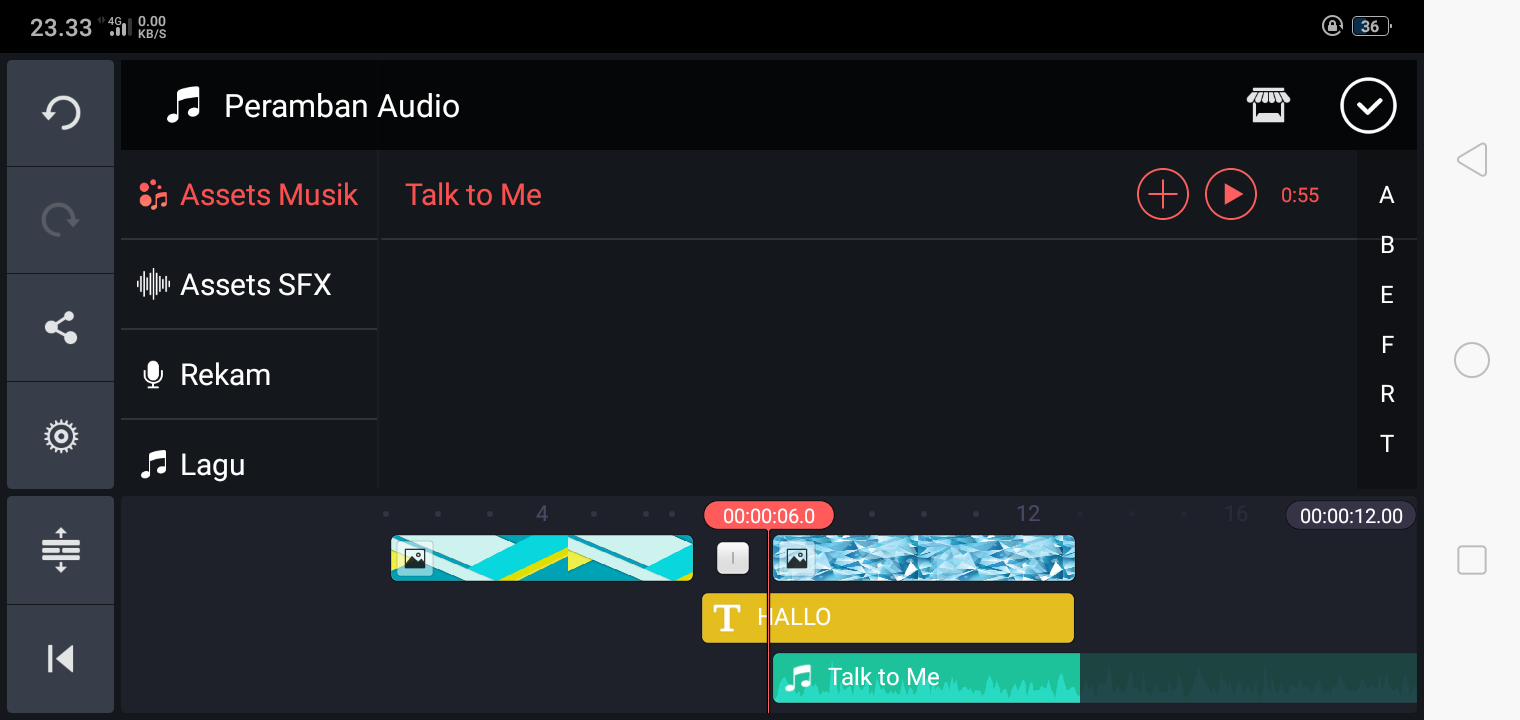 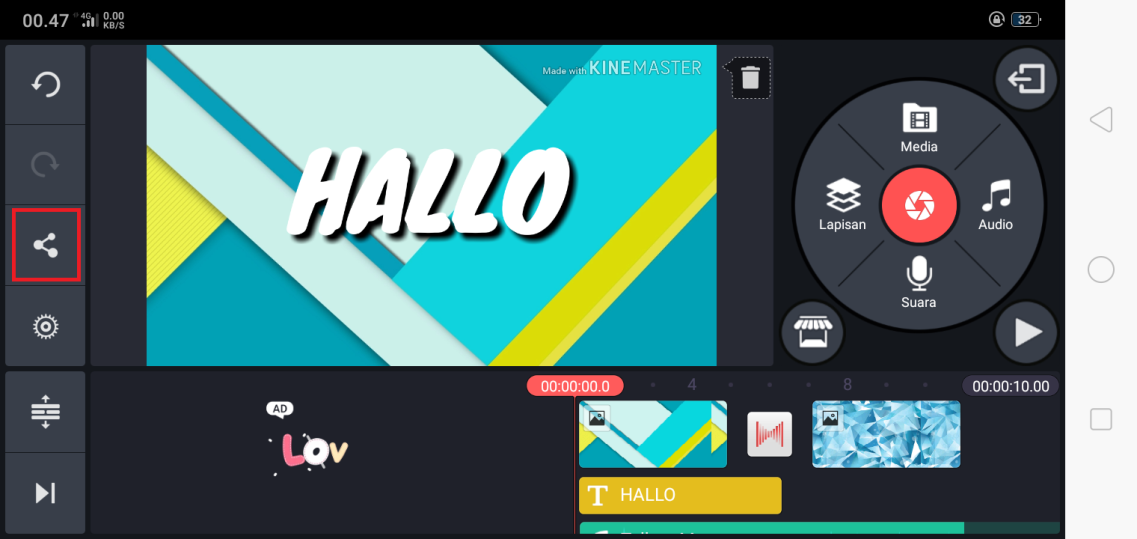 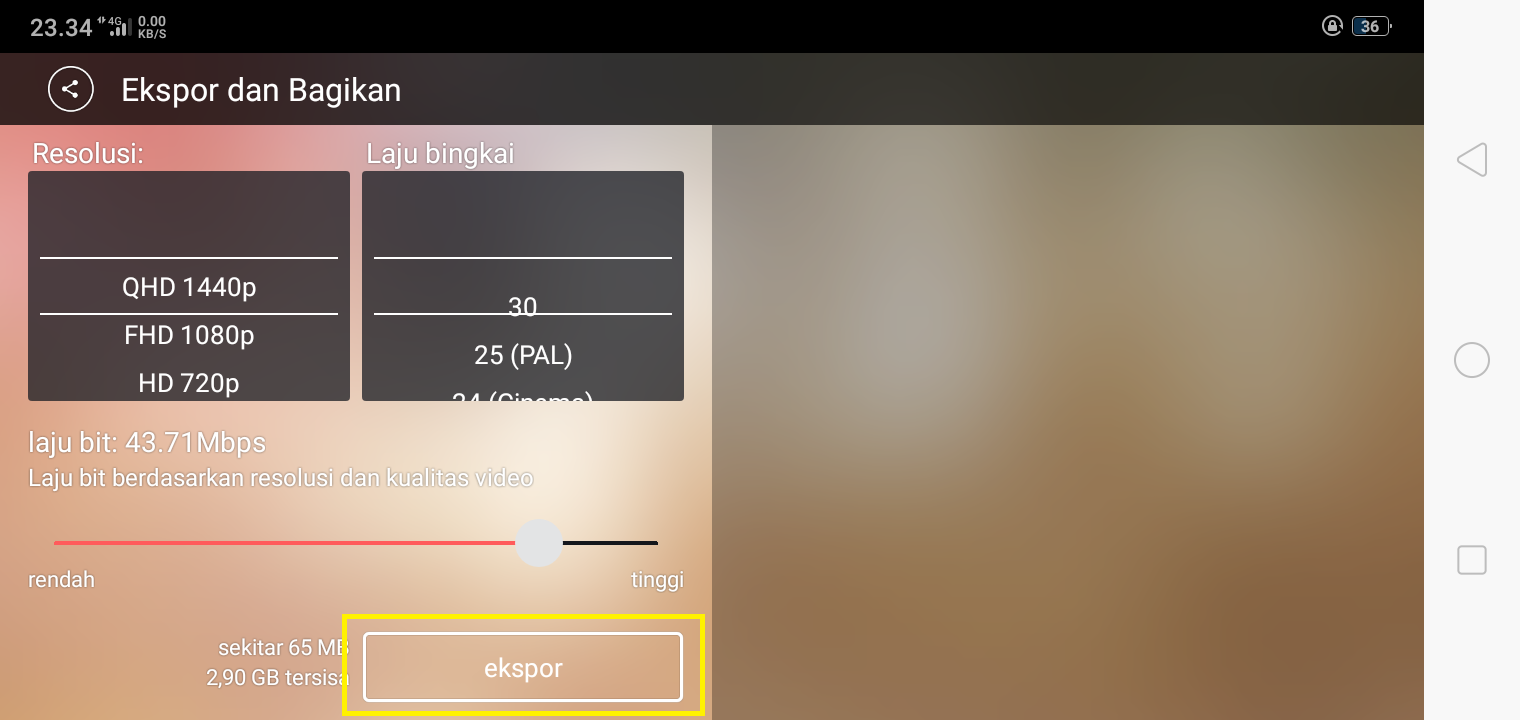 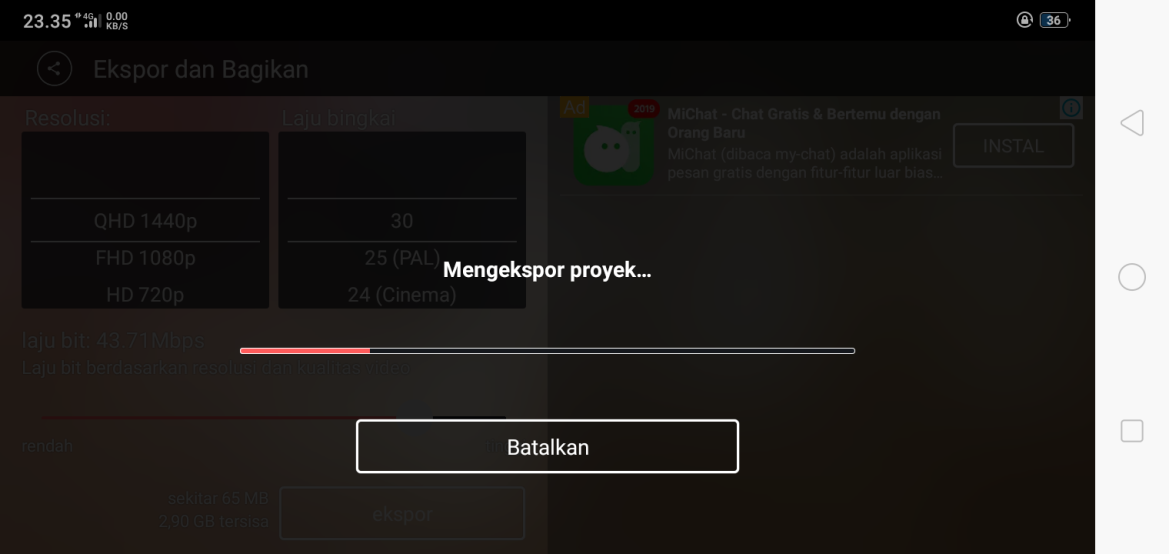 THANKS!
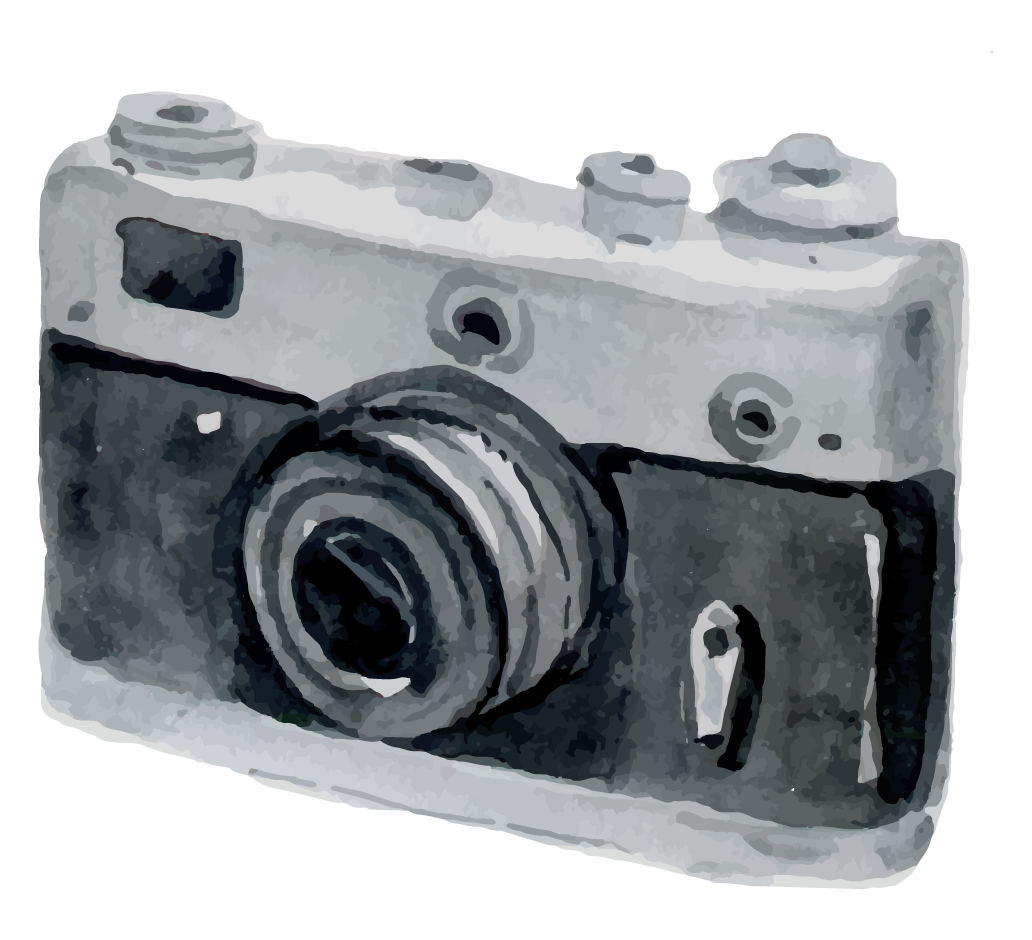 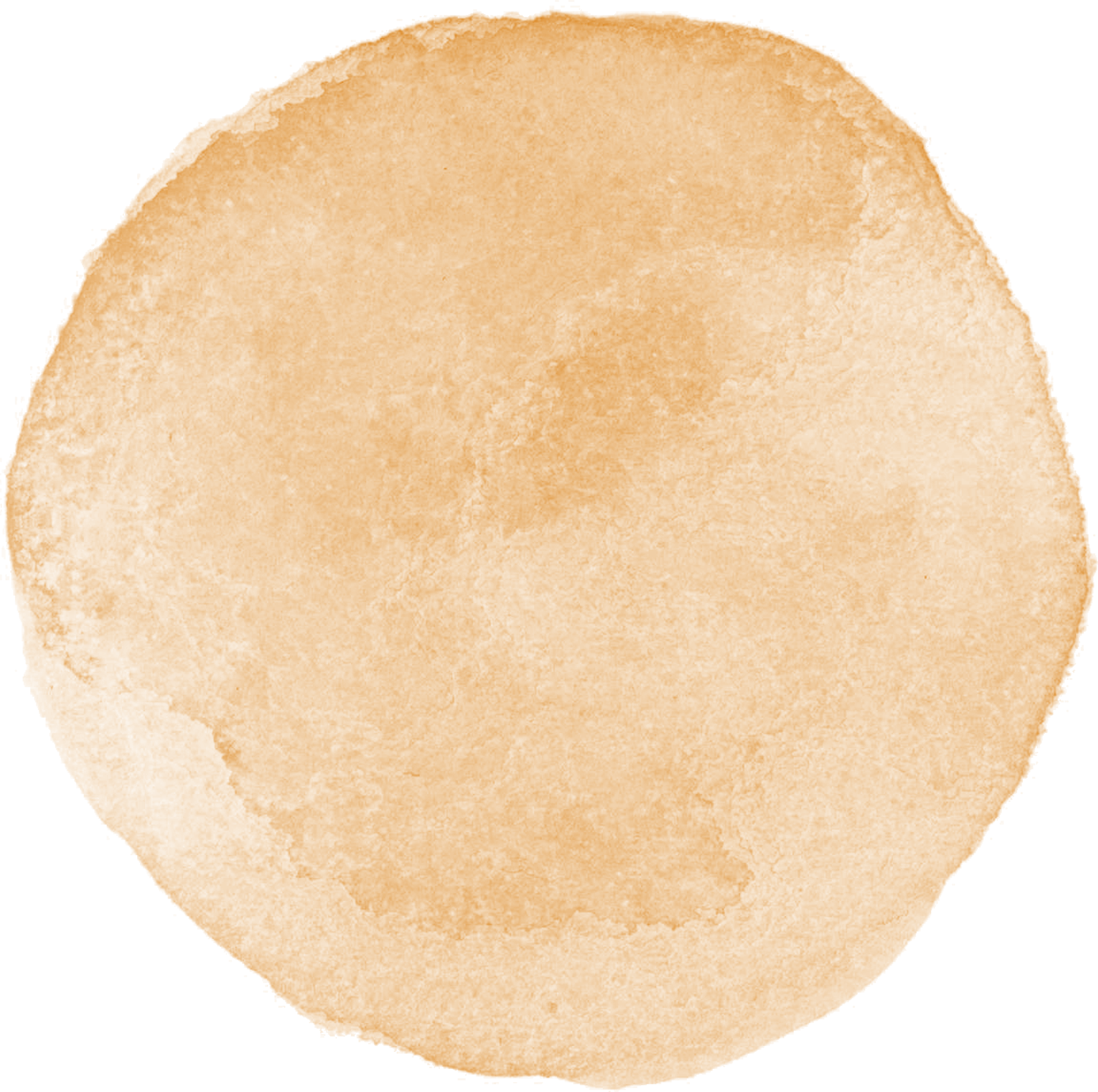 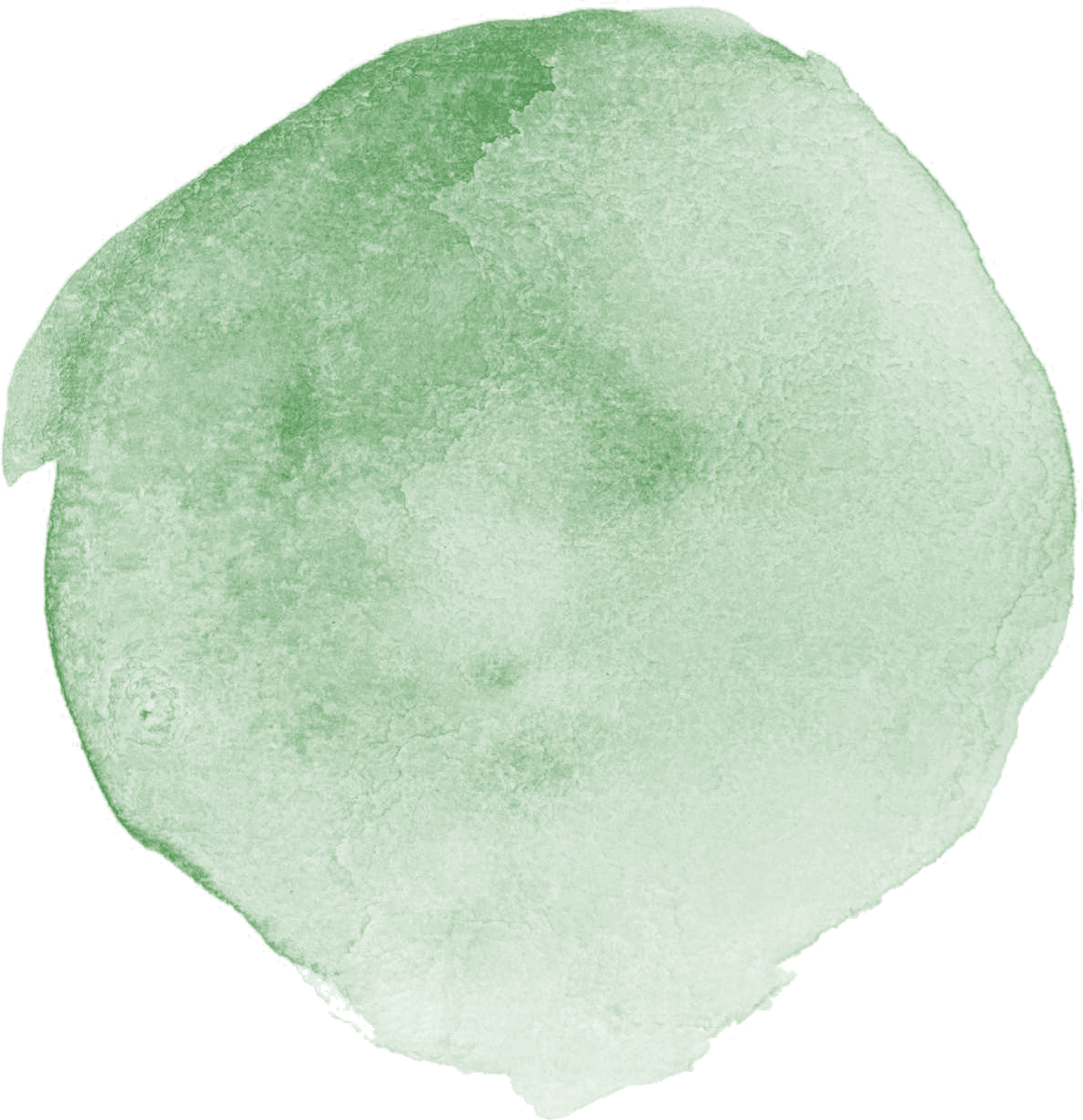 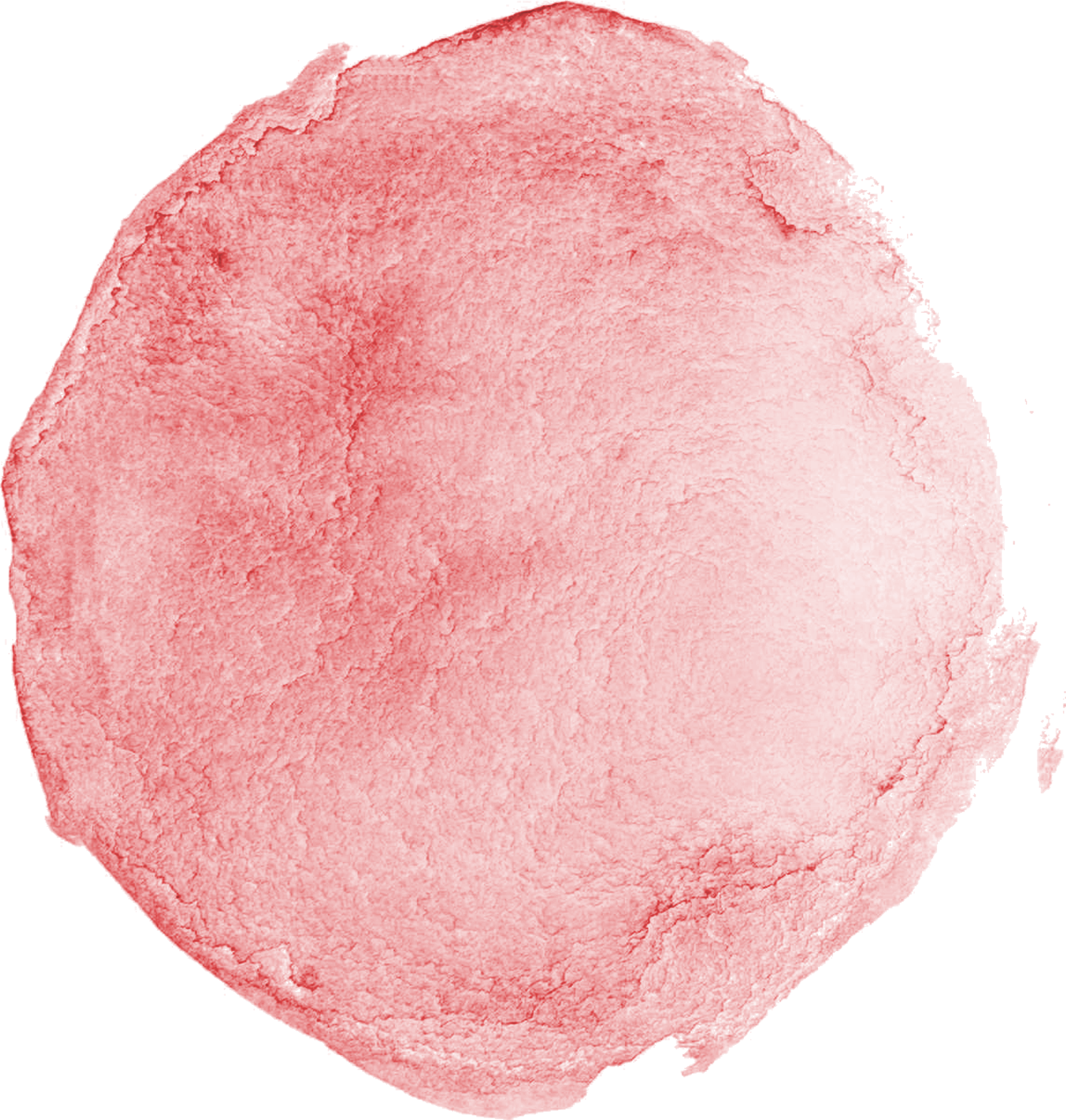 DO YOU HAVE ANY QUESTIONS?
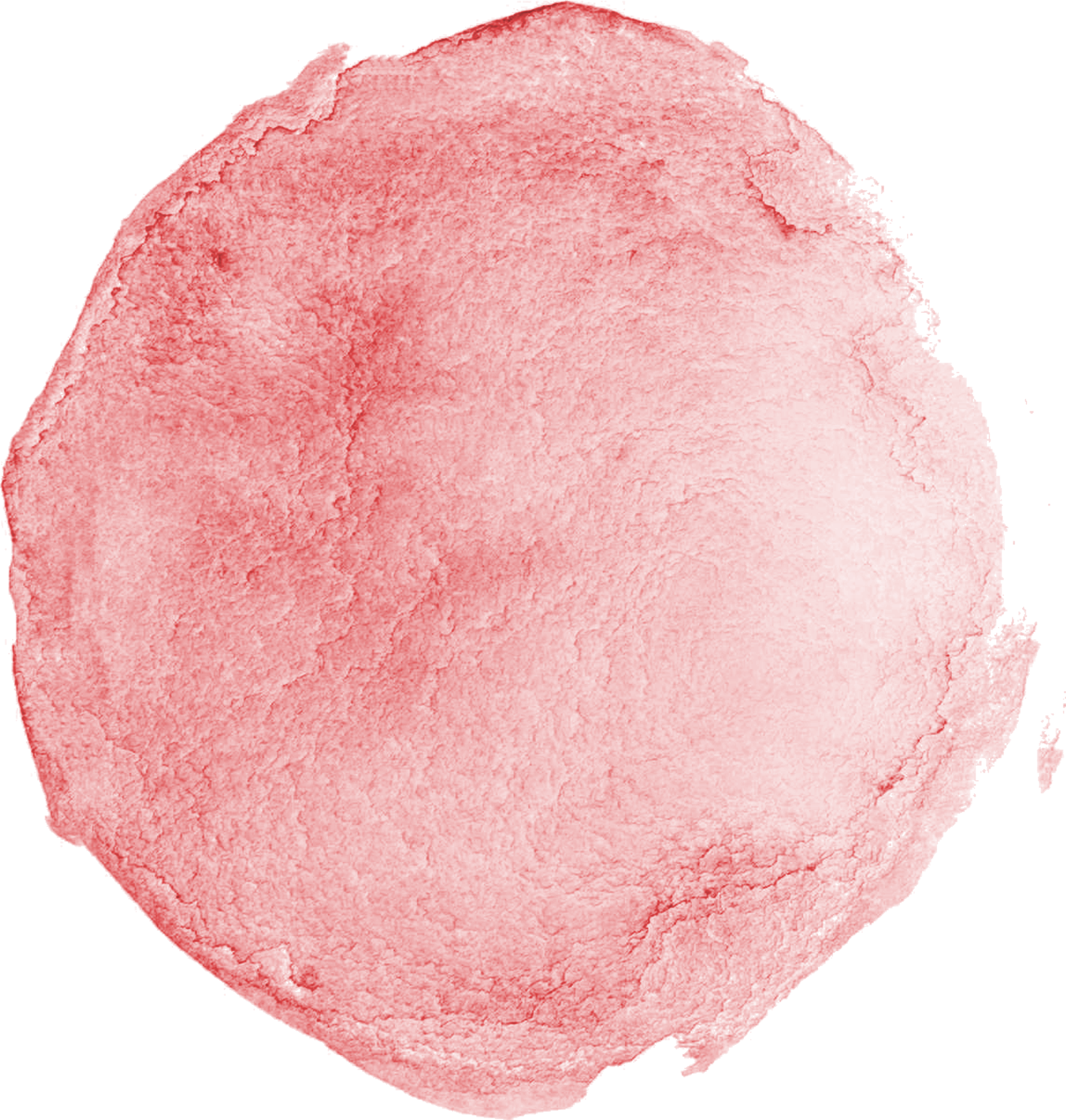 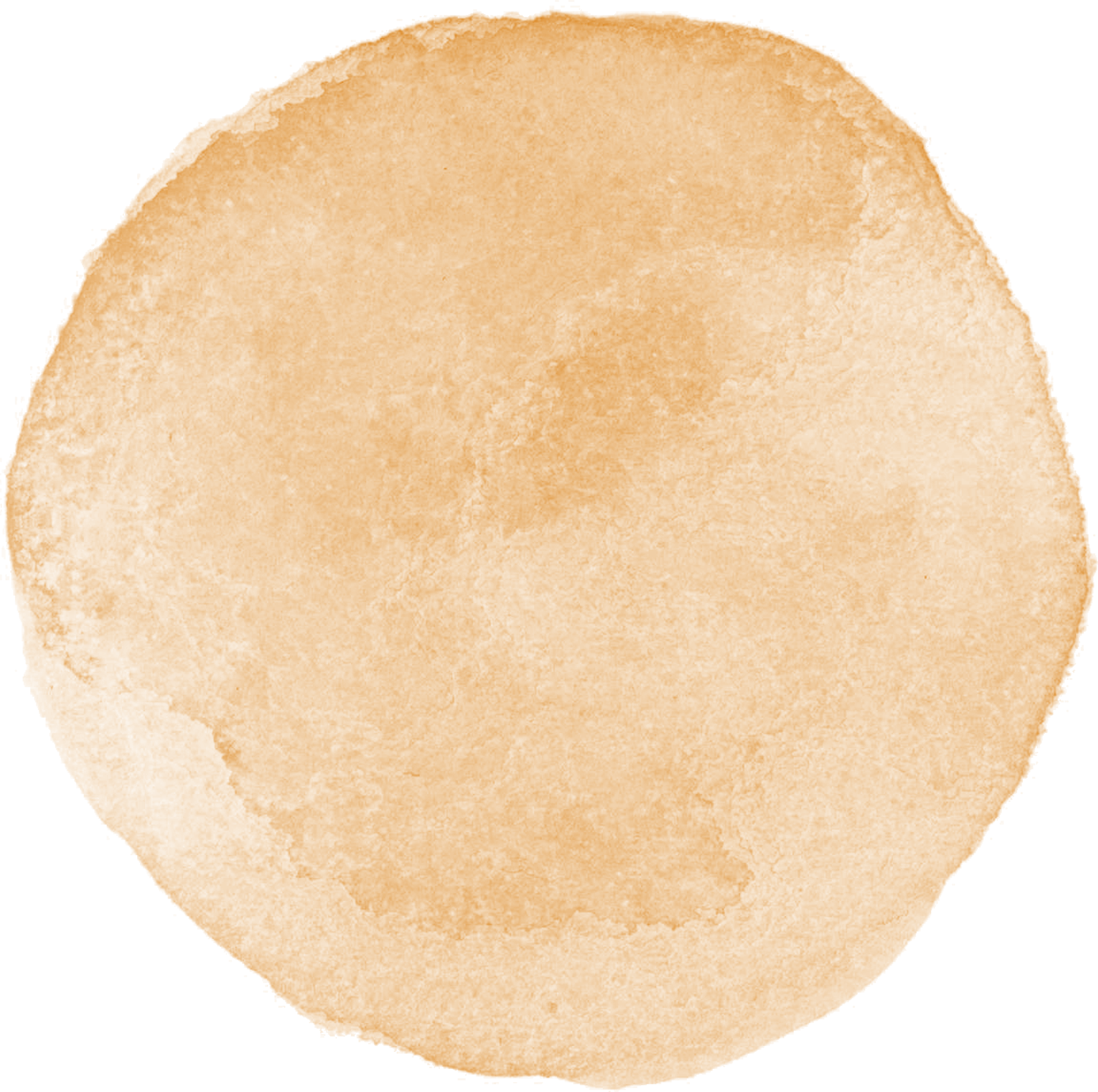 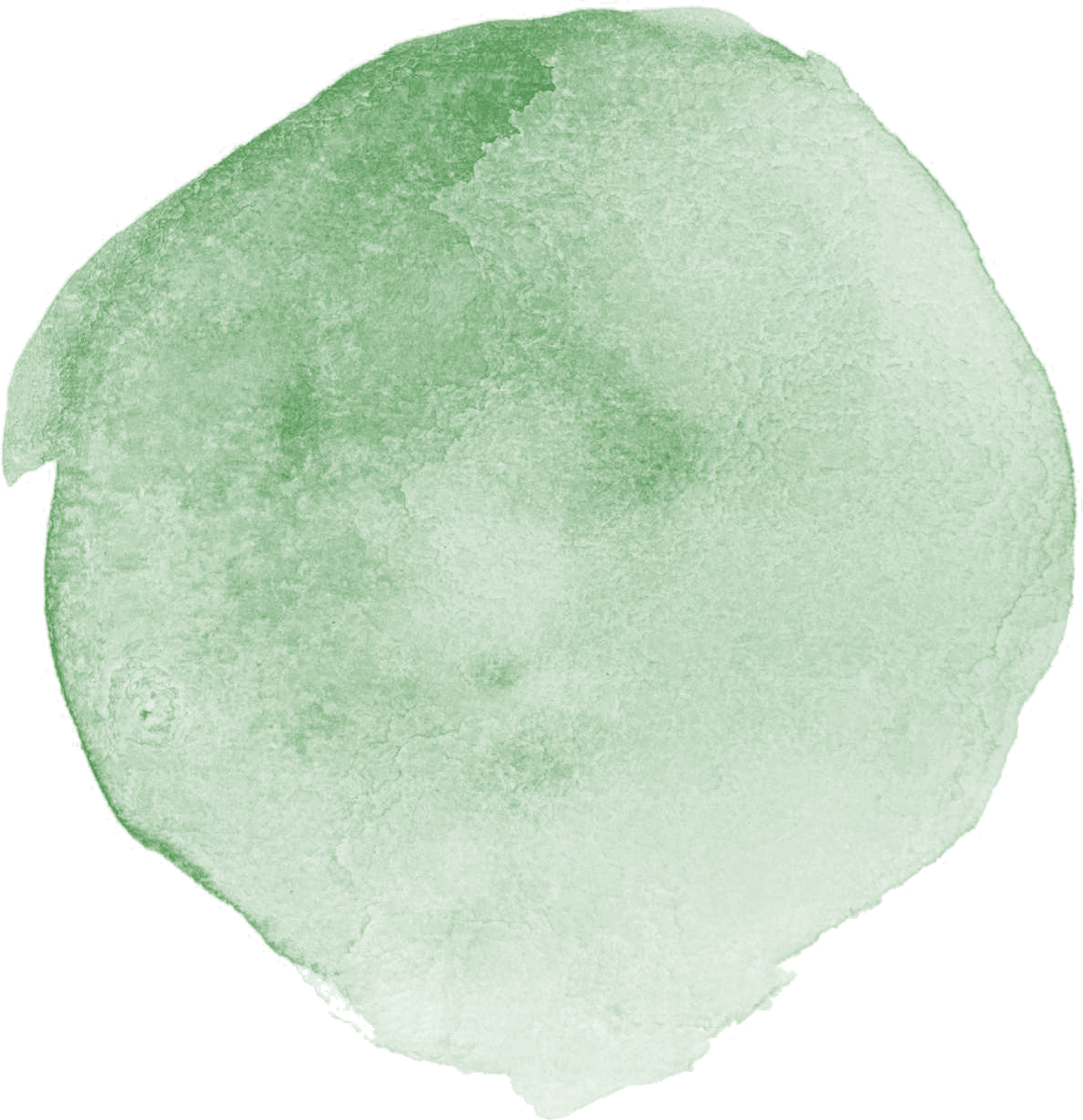